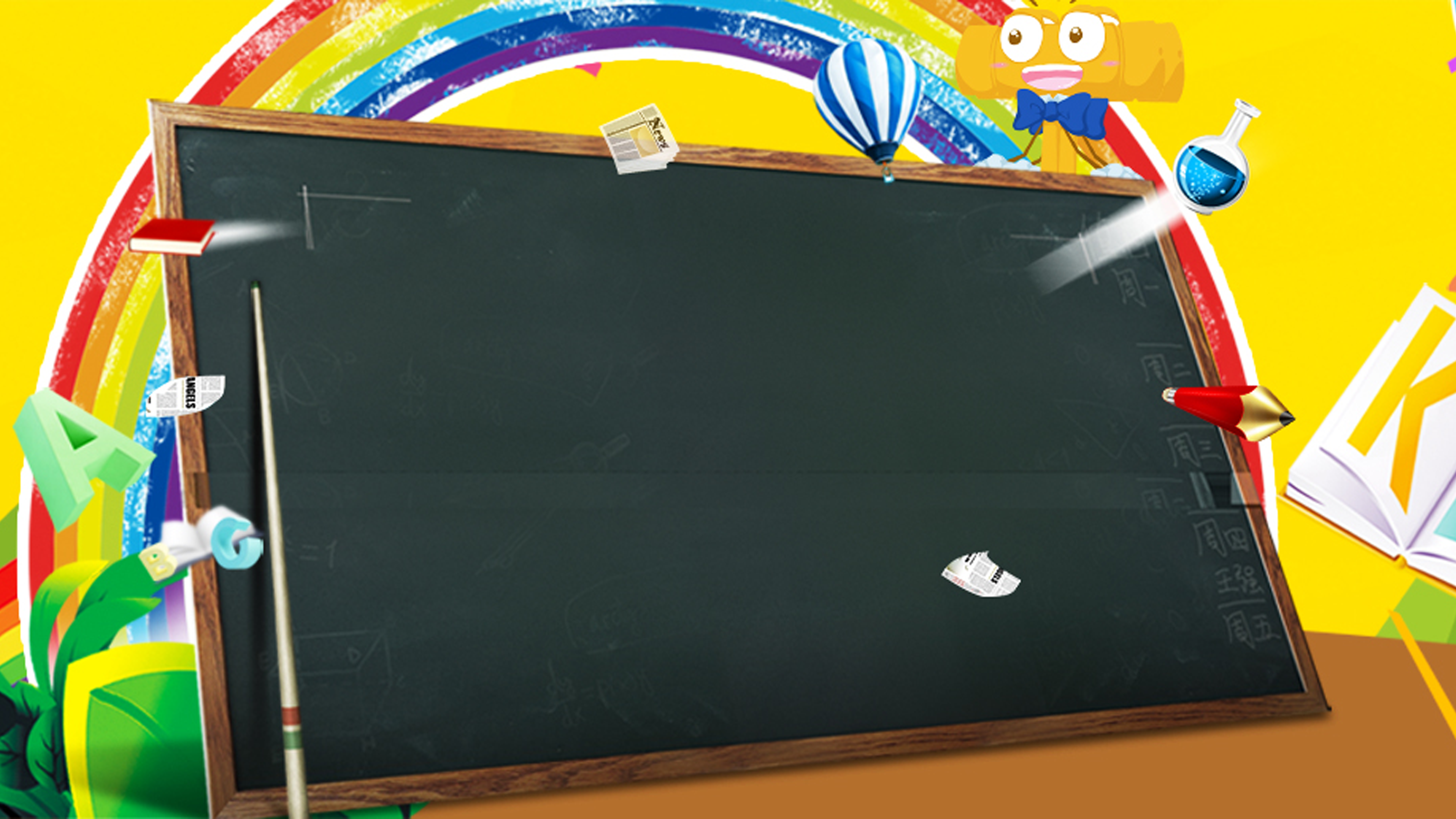 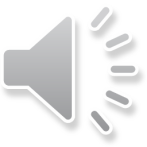 ÔN TẬP
GIÁO VIÊN: ………
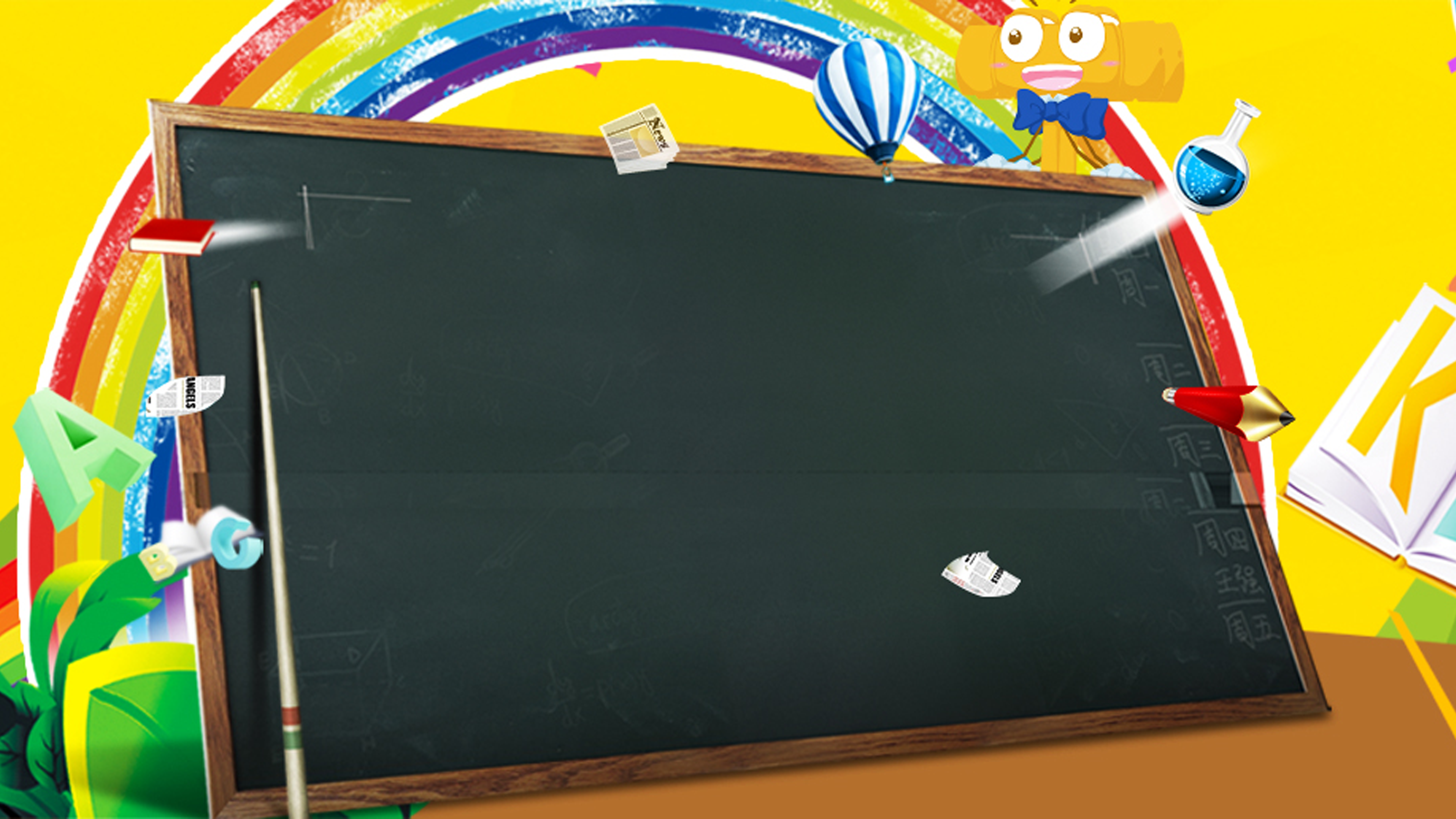 01
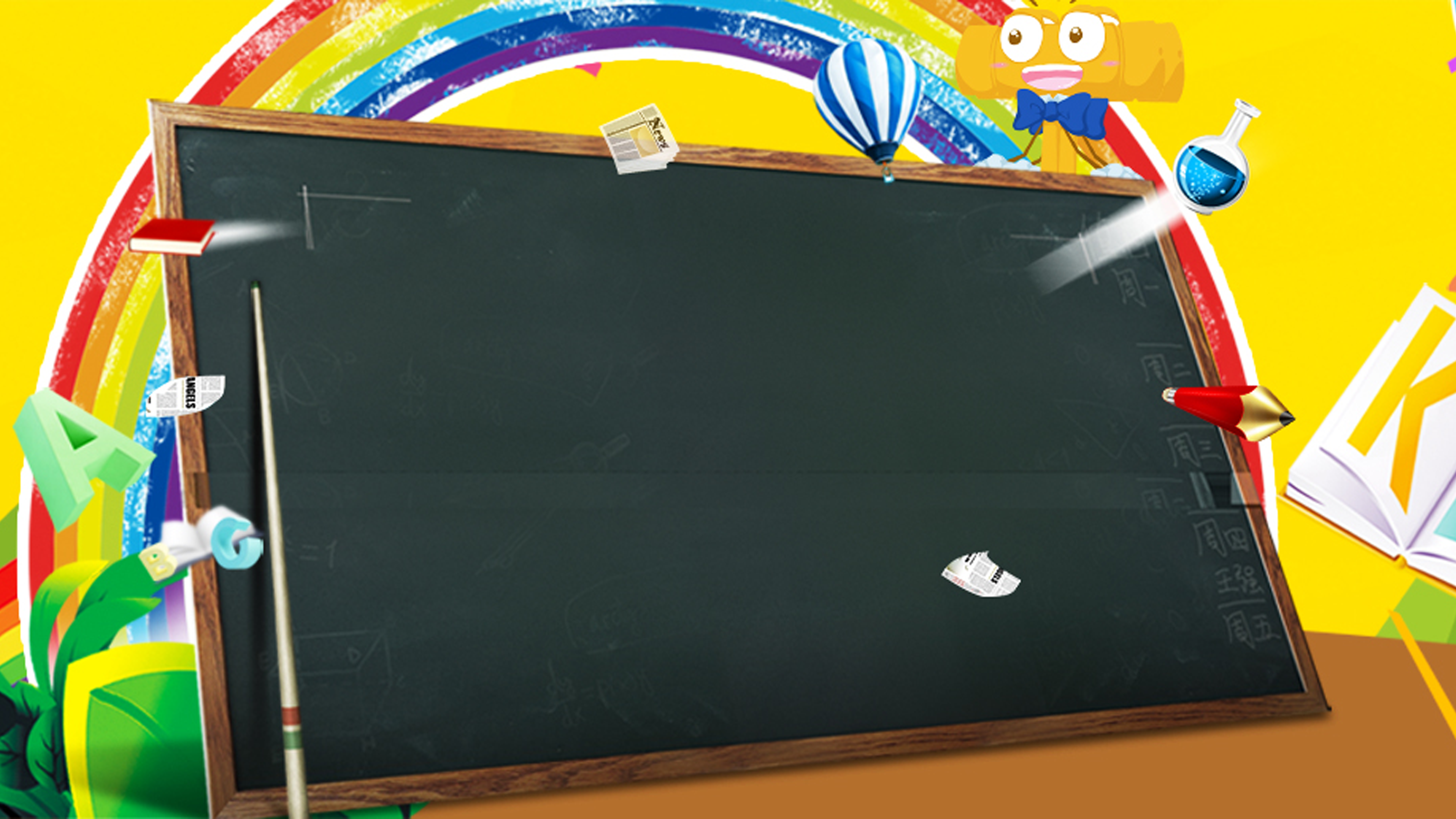 Trong truyện “Em bé thông minh” tại sao em bé lại được vua ban thưởng?
Nhờ sự giúp đỡ của viên quan
B. Nhờ sự giúp đỡ của sứ giả
C. Nhờ sự yêu mến của công chúa
D. Nhờ sự thông minh, hiểu biết và kinh nghiệm của bản thân.
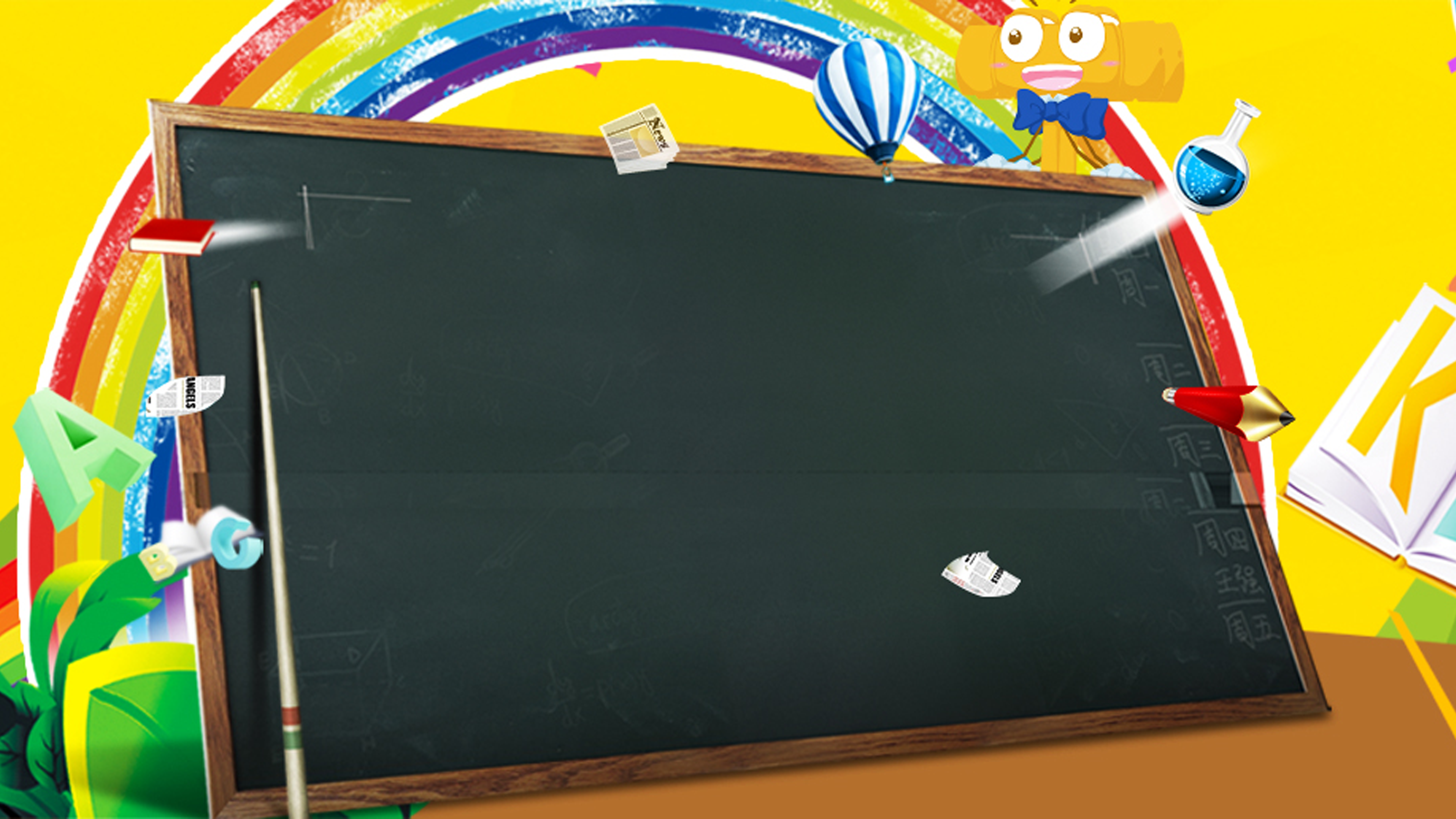 Mục đích chính của truyện “Em bé thông minh” là gì?
Ca ngợi sự lạc quan của người dân lao động, luôn tạo ra tiếng cười vui vẻ sau những ngày lao động vất vả, mệt nhọc.
B. Ca ngợi sự hào phóng của em bé khi mổ trâu khao làng
C. Ca ngợi, khẳng định trí tuệ tài năng của người bình dân
D. Ca ngợi ý chí và sức mạnh của con người trước các hoàn cảnh khó khăn
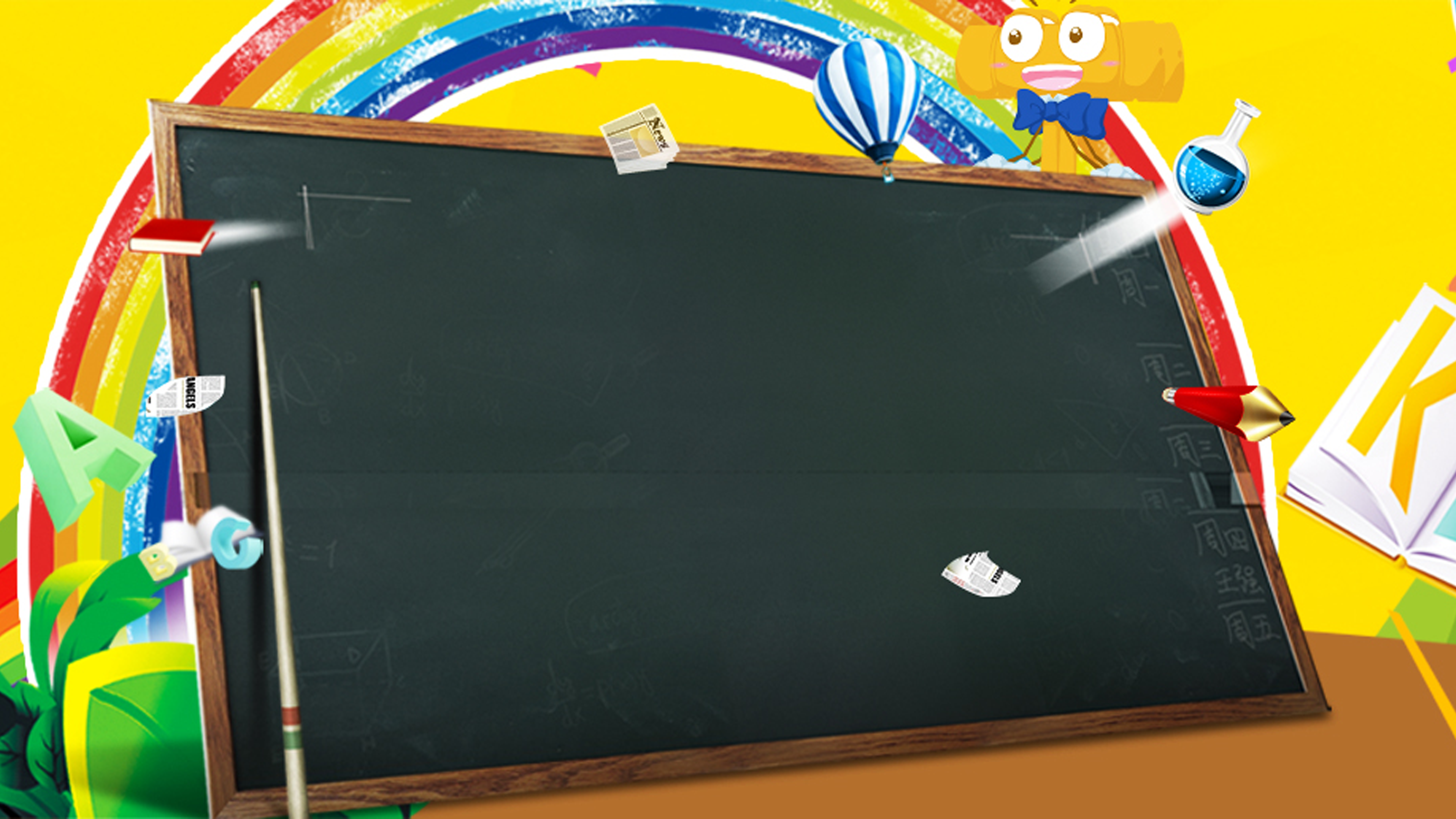 Trạng ngữ đứng ở vị trí nào trong câu?
Đầu câu
B. Cuối câu
C. Đầu câu và giữa câu
D. Đầu câu nhưng cũng có thể đứng ở giữa câu và cuối câu
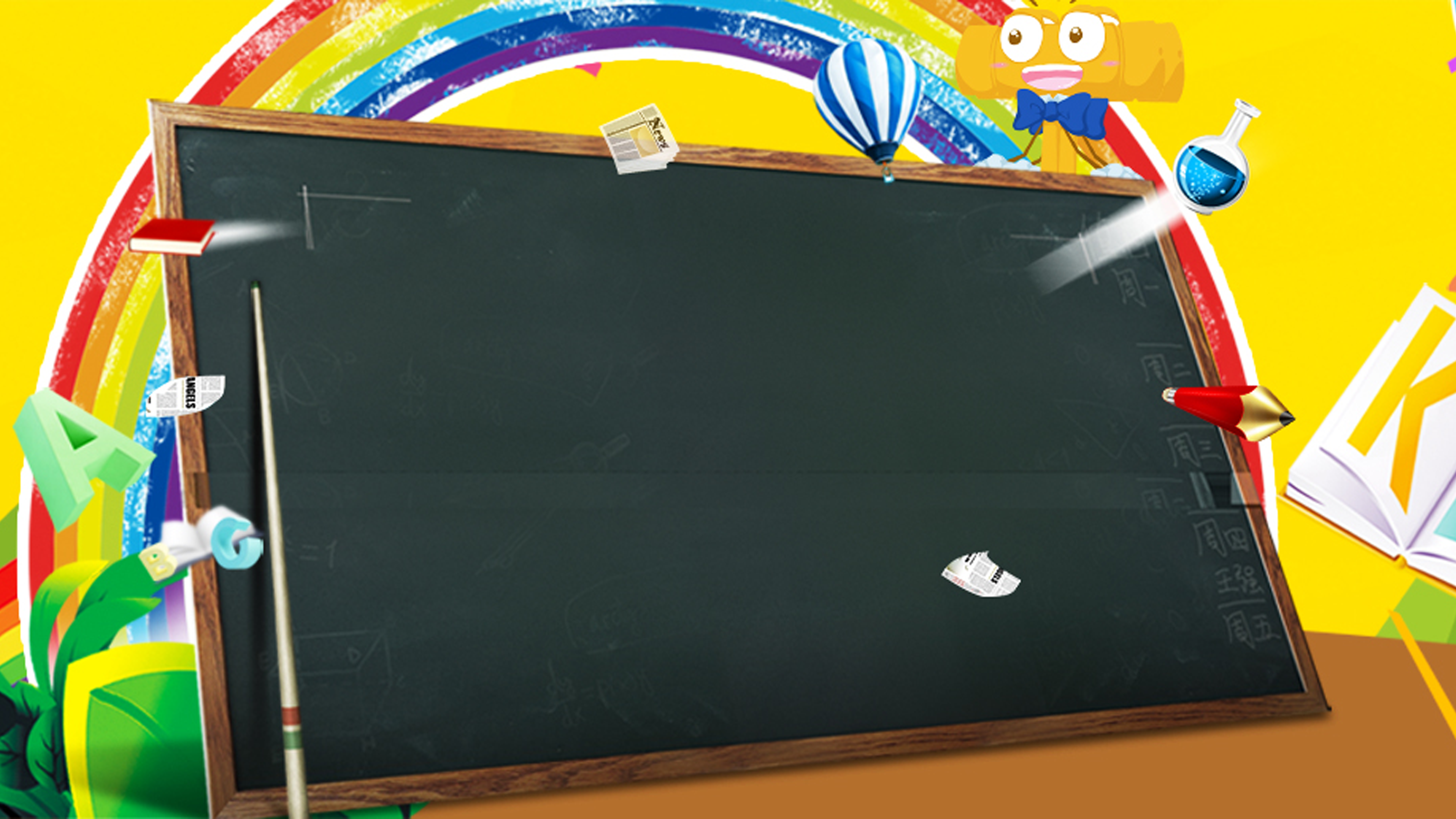 Trong truyện “Em bé thông minh”, em bé đã thắng vua mấy lần?
Hai lần
B. Ba lần
C. Bốn lần
D. Năm lần
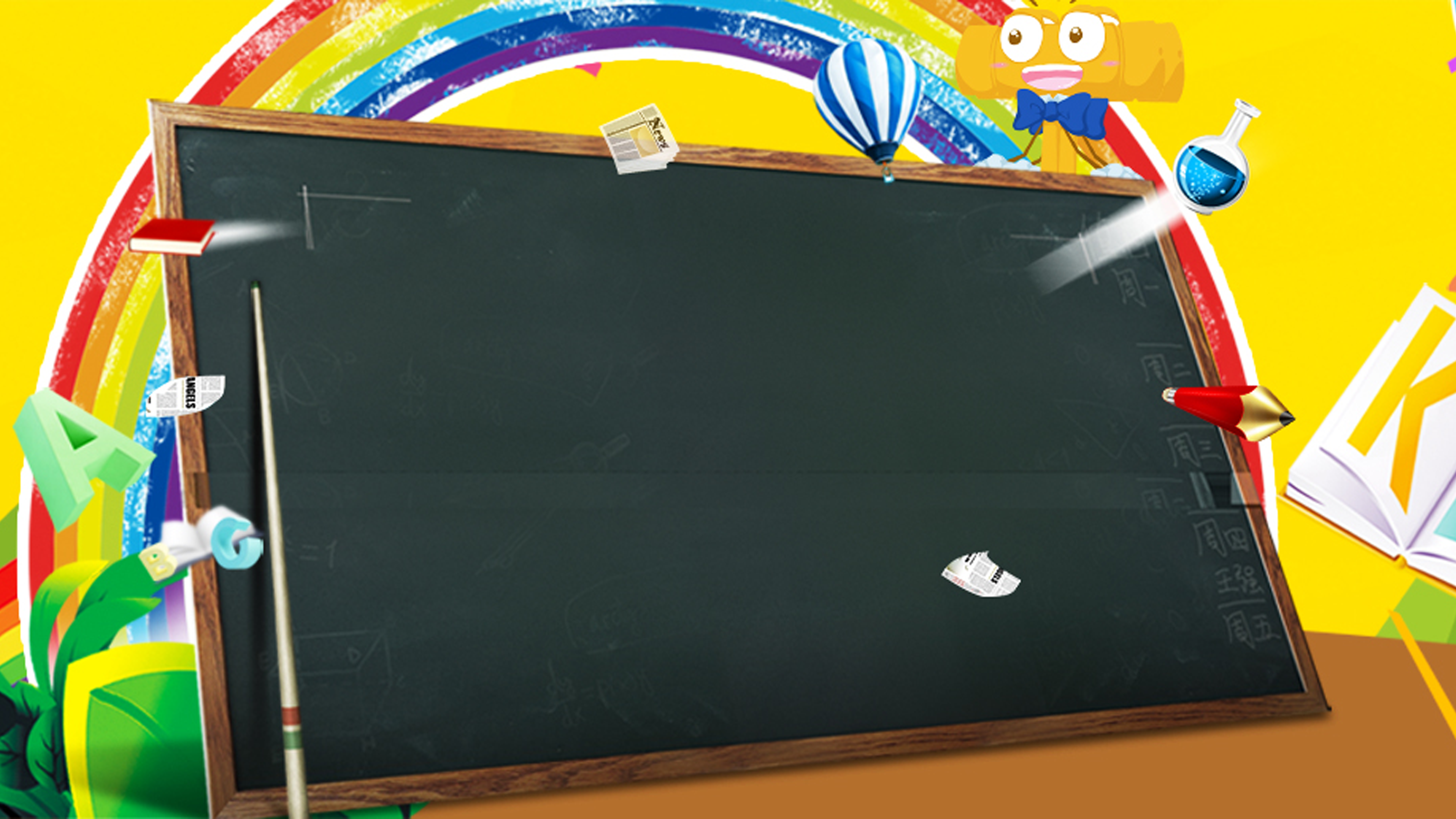 Tại sao cô Út trong truyện Sọ Dừa lại bằng lòng lấy Sọ Dừa?
Vì cô biết Sọ Dừa là người có tài.
B. Vì cô biết Sọ Dừa là người thổi sáo hay
C. Vì cô hiểu và coi trọng phẩm chất tốt đẹp của Sọ Dừa
D. Vì cô thương hại Sọ Dừa
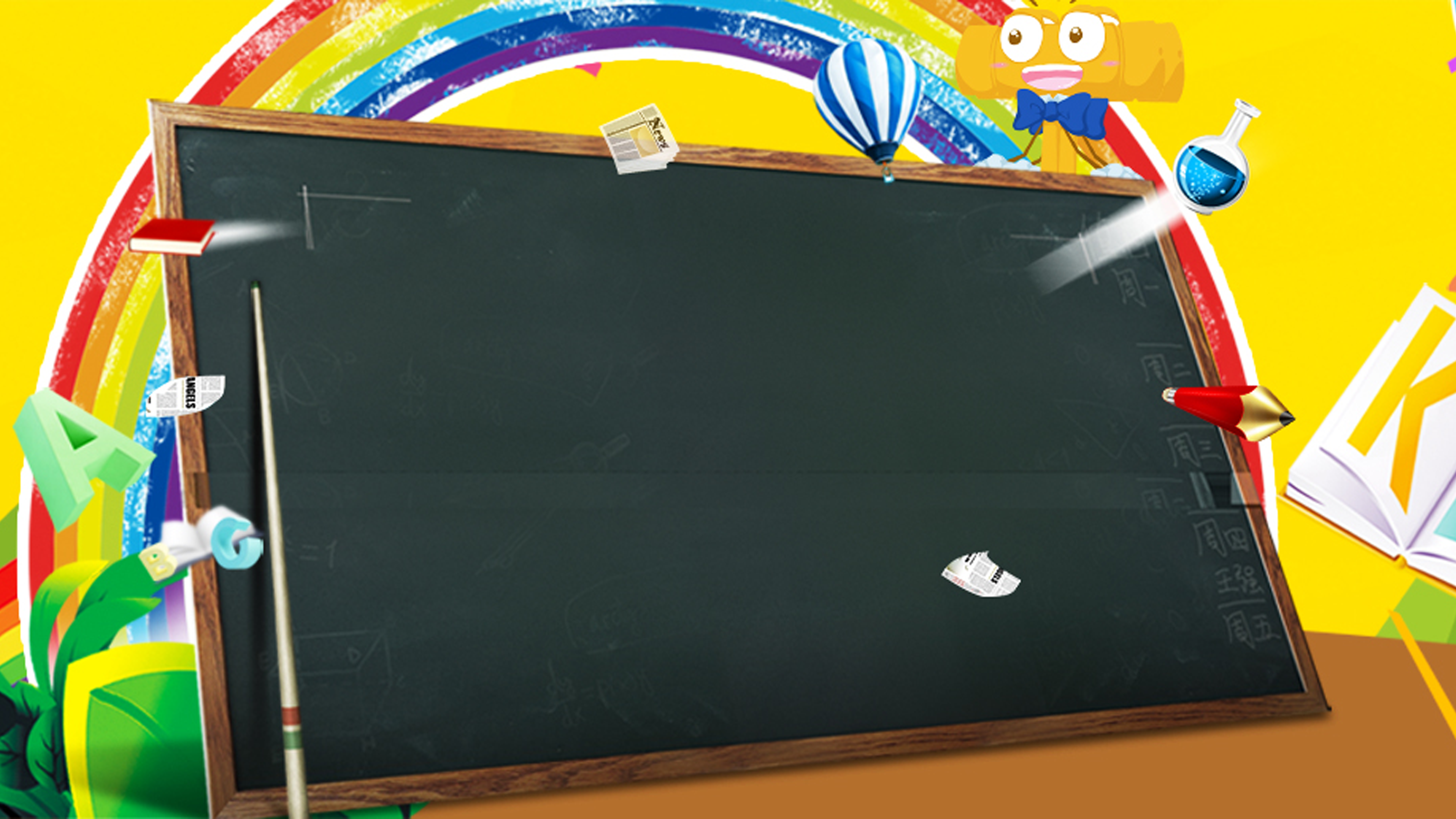 Công việc đầu tiên mà Sọ Dừa trong truyện Sọ Dừa giúp mẹ là gì?
Nấu cơm, dọn dẹp nhà cửa
B. Đi chợ cho nhà phú ông, làm công việc chăn bò
C. Chăn bò cho mẹ
D. Chăm sóc cây cối
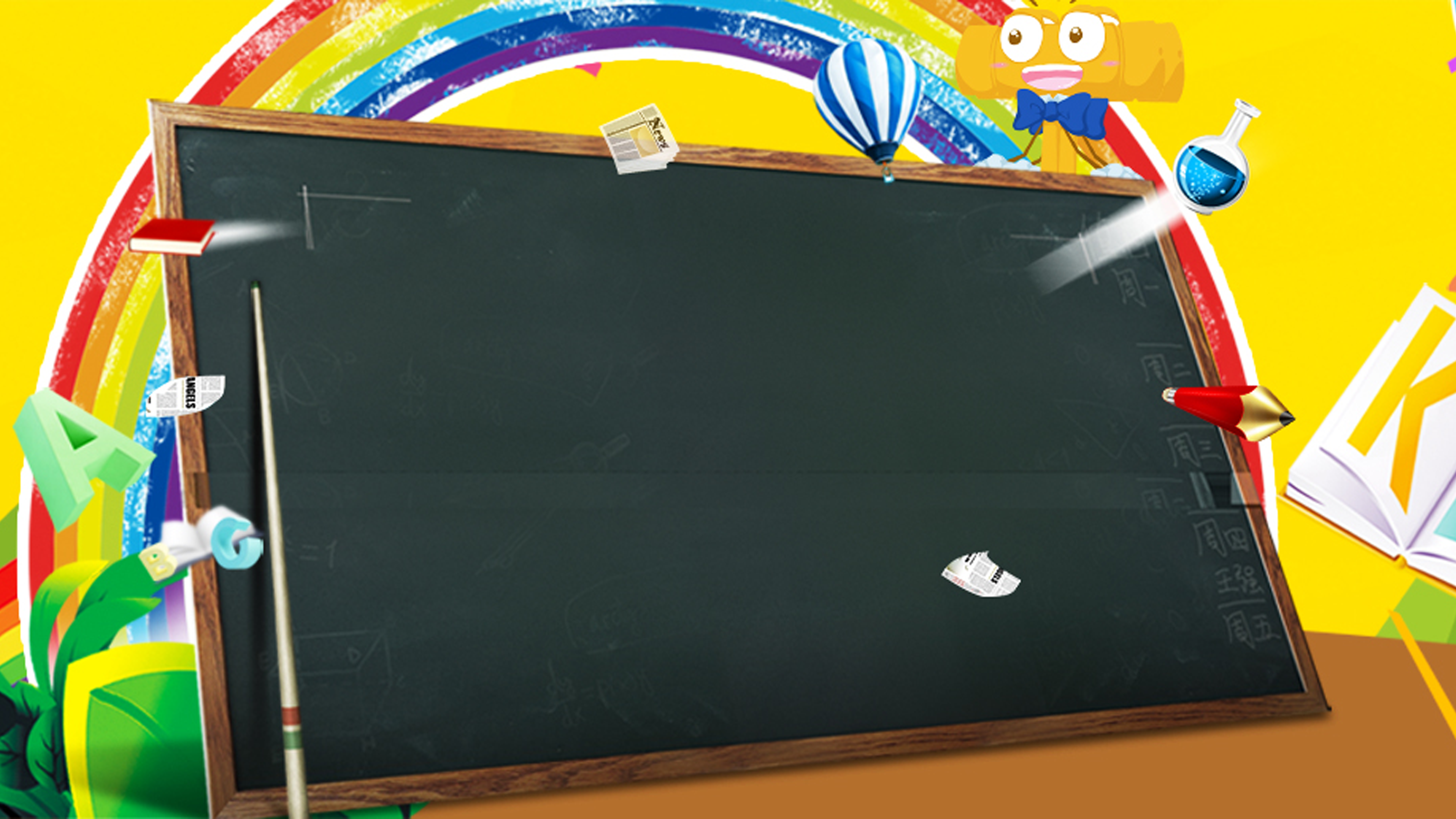 Bài thơ “Chuyện cổ nước mình” của tác giả nào?
Tố Hữu
B. Xuân Quỳnh
C. Trần Đăng Khoa
D. Lâm Thị Mỹ Dạ
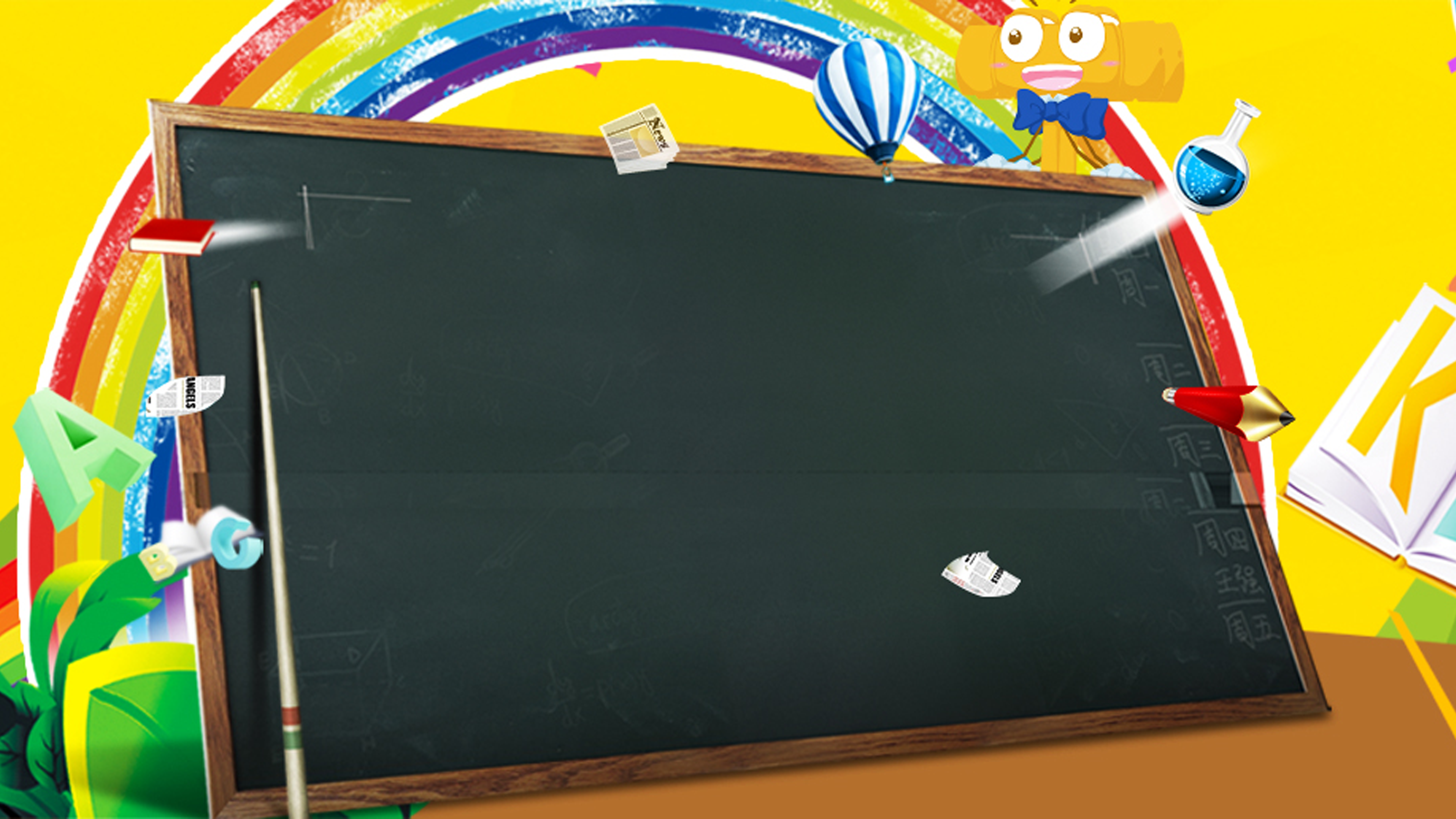 Bài thơ “Chuyện cổ nước mình” có âm điệu như thế nào?
Âm điệu sôi nổi, hào hùng
B. Âm điệu nhẹ nhàng, mang màu sắc ca dao, dân ca
C. Âm điệu sôi nổi, mang màu sắc dân ca
D. Âm điệu hào hùng, mang màu anh hùng ca
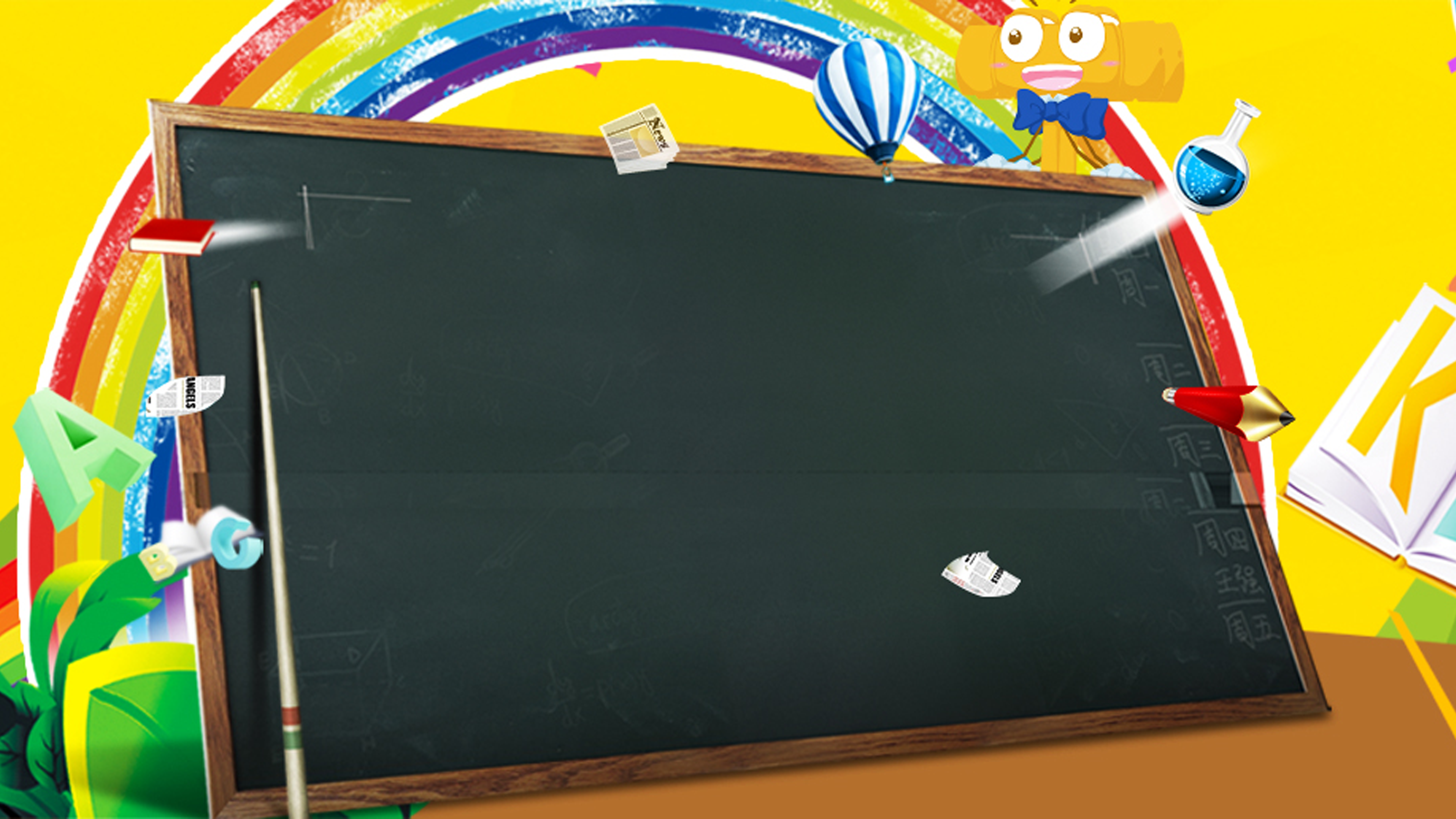 Câu thơ “Ở hiền thì lại gặp lành” trong bài thơ “Chuyện cổ nước mình” gợi cho em liên tưởng truyện dân gian nào?
Thạch Sanh, Cây tre trăm đốt, Cây khế
B. Cây tre trăm đốt, Tấm Cám, Đẽo cày giữa đường
C. Tấm Cám, Cây tre trăm đốt, Treo biển
D. Em bé thông minh, Cây khế, Thầy bói xem voi
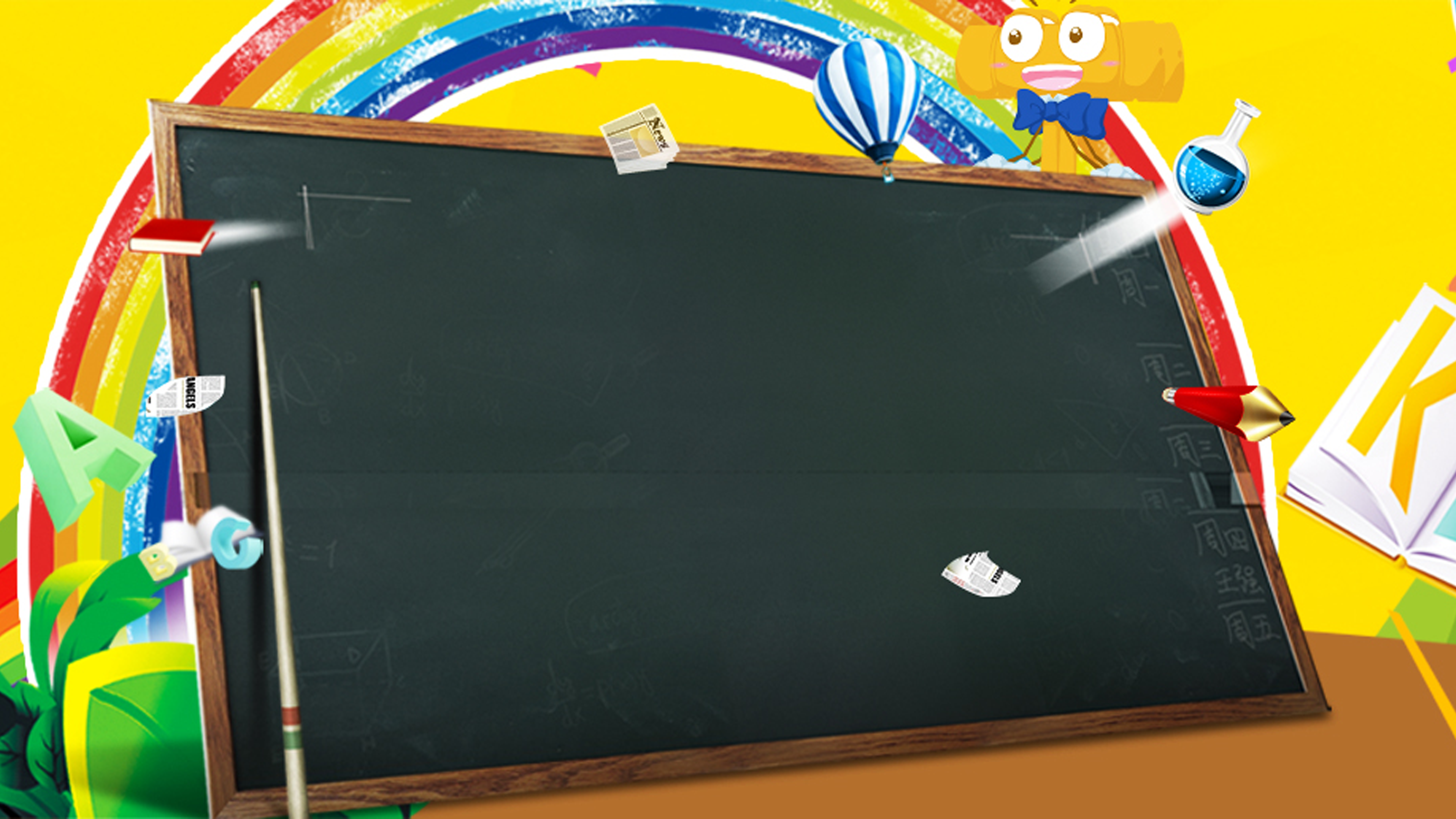 Trong truyện “Em bé thông minh”, em bé đã thắng sứ giả mấy lần?
Một lần
B. Ba lần
C. Bốn lần
D. Năm lần
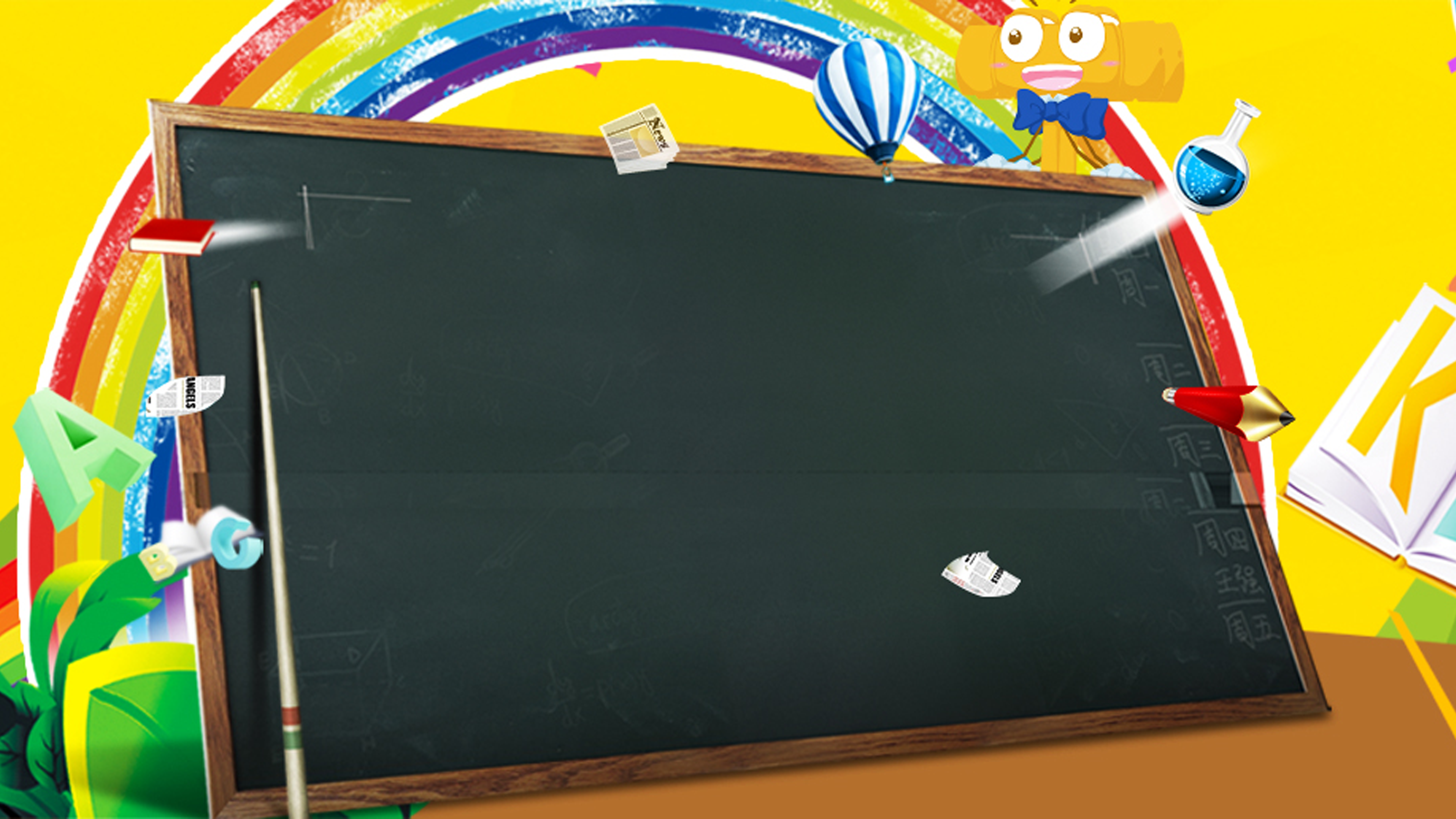 Nhân vật Sọ Dừa trong truyện Sọ Dừa thuộc kiểu nhân vật gì?
Người mồ côi
B. Người nghèo khổ
C. Người mang lốt xấu xí
D. Người tài năng
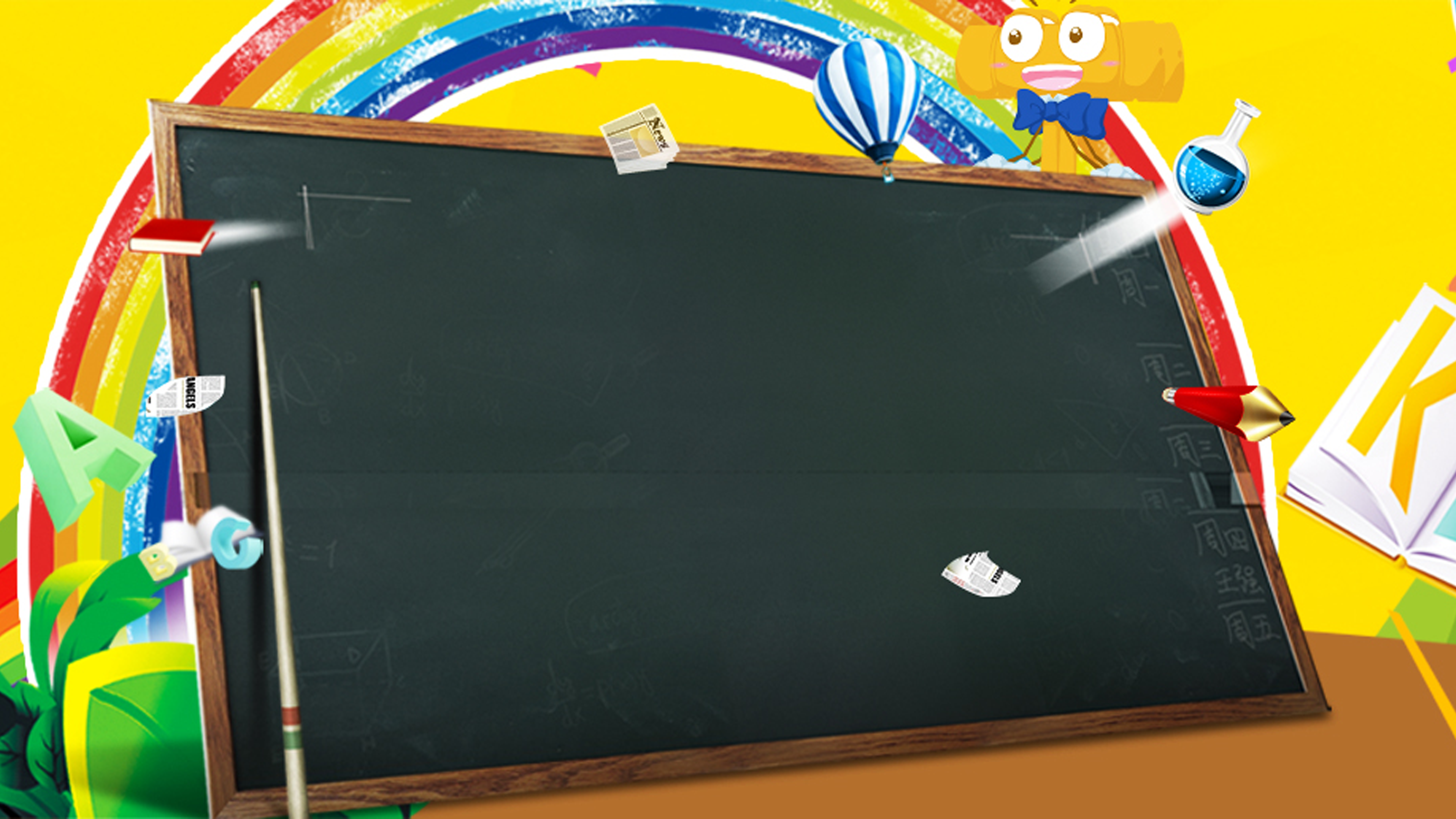 Nhân vật Sọ Dừa trong truyện Sọ Dừa có biệt tài gì?
Chăn bò rất giỏi, thổi sáo rất hay
B. Chăn bò rất giỏi, hát rất hay
C. Căn bò rất giỏi, nói chuyện rất hay
D. Chăn bò rất giỏi, nấu ăn rất ngon
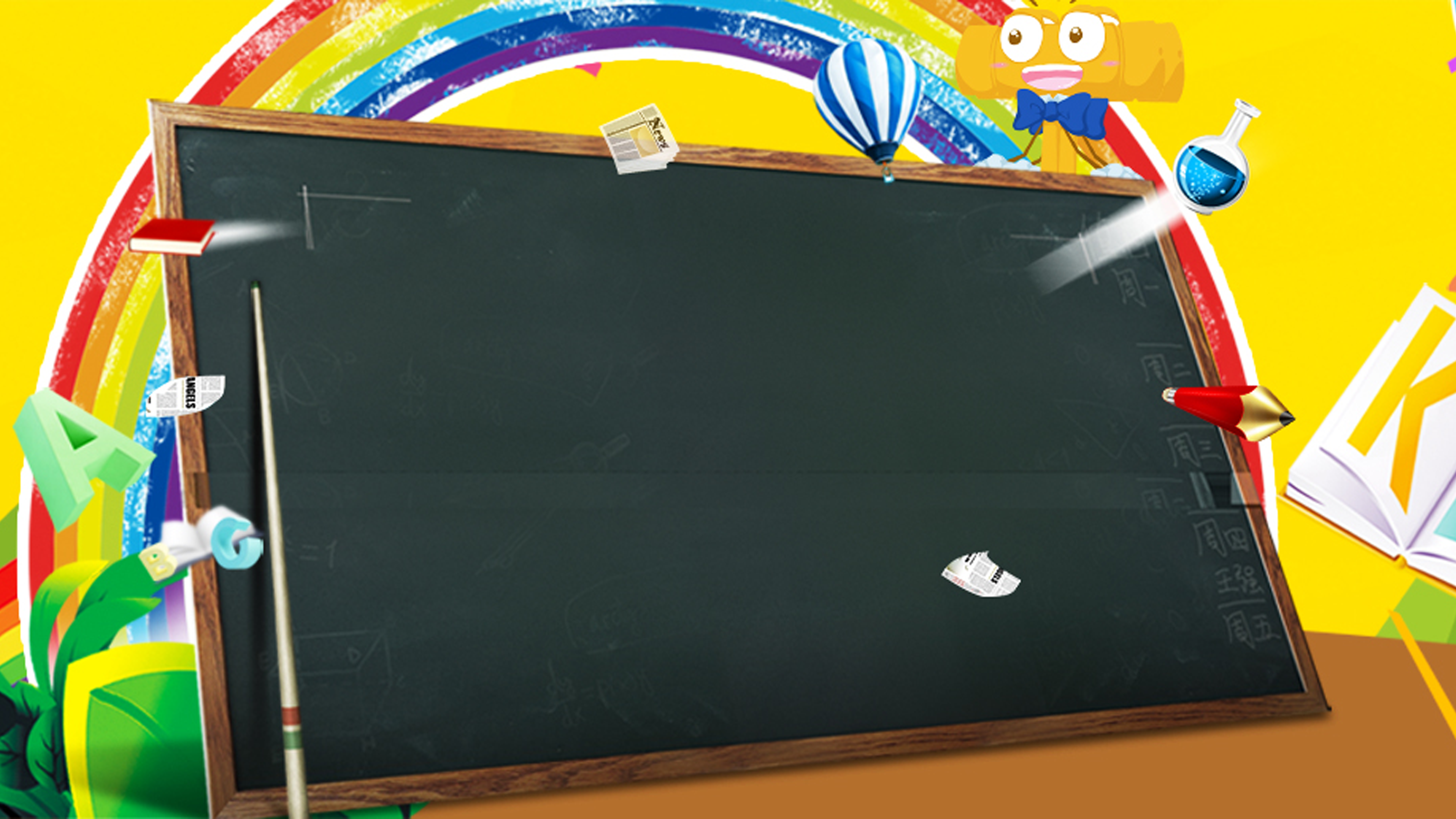 Trong truyện “Em bé thông minh”, qua các lần em thắng viên quan, thắng vua, thắng sứ giả chứng tỏ em bé là người như thế nào?
Có tài năng và được các vị thần giúp đỡ
B. Có trí thông minh hơn người, có lòng can đảm và sự hồn nhiên
C. Có trí thông minh hơn người, có sức khoẻ hơn người
D. Có trí thông minh và lòng nhân hậu
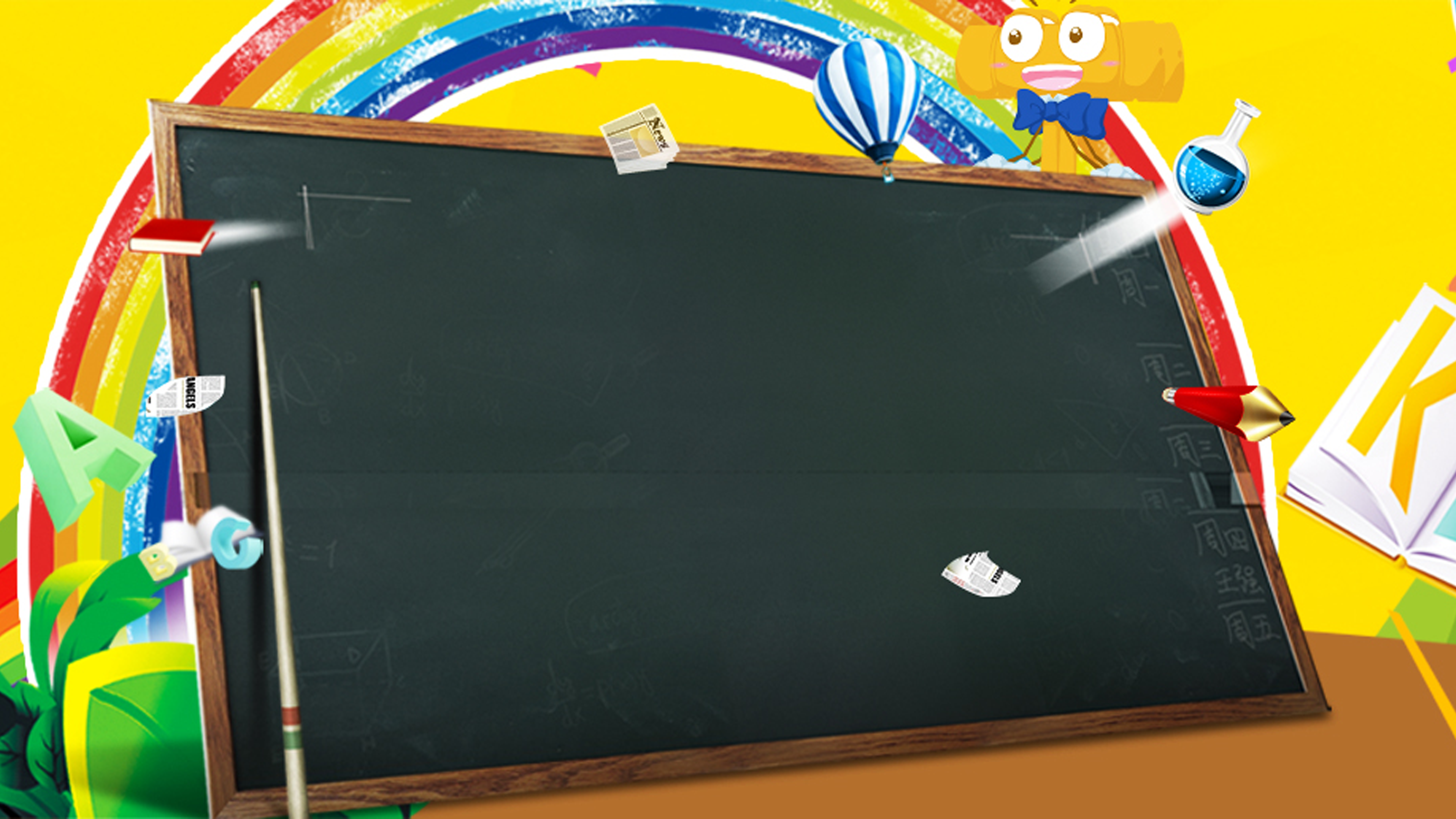 Qua bài thơ Chuyện cổ nước mình, tác giả muốn ca ngợi điều gì ?
Truyện cổ tích hay hơn truyện cười
B. Truyện cổ tích hay hơn truyện ngụ ngôn
C. Truyện cổ tích nước mình rất hay. Đó là những câu chuyện về lòng nhân hậu, sự công bằng cũng như chứa đựng những kinh nghiệm sống quý báu của ông cha
D. Truyện cổ nước mình rất hay hơn các nước khác
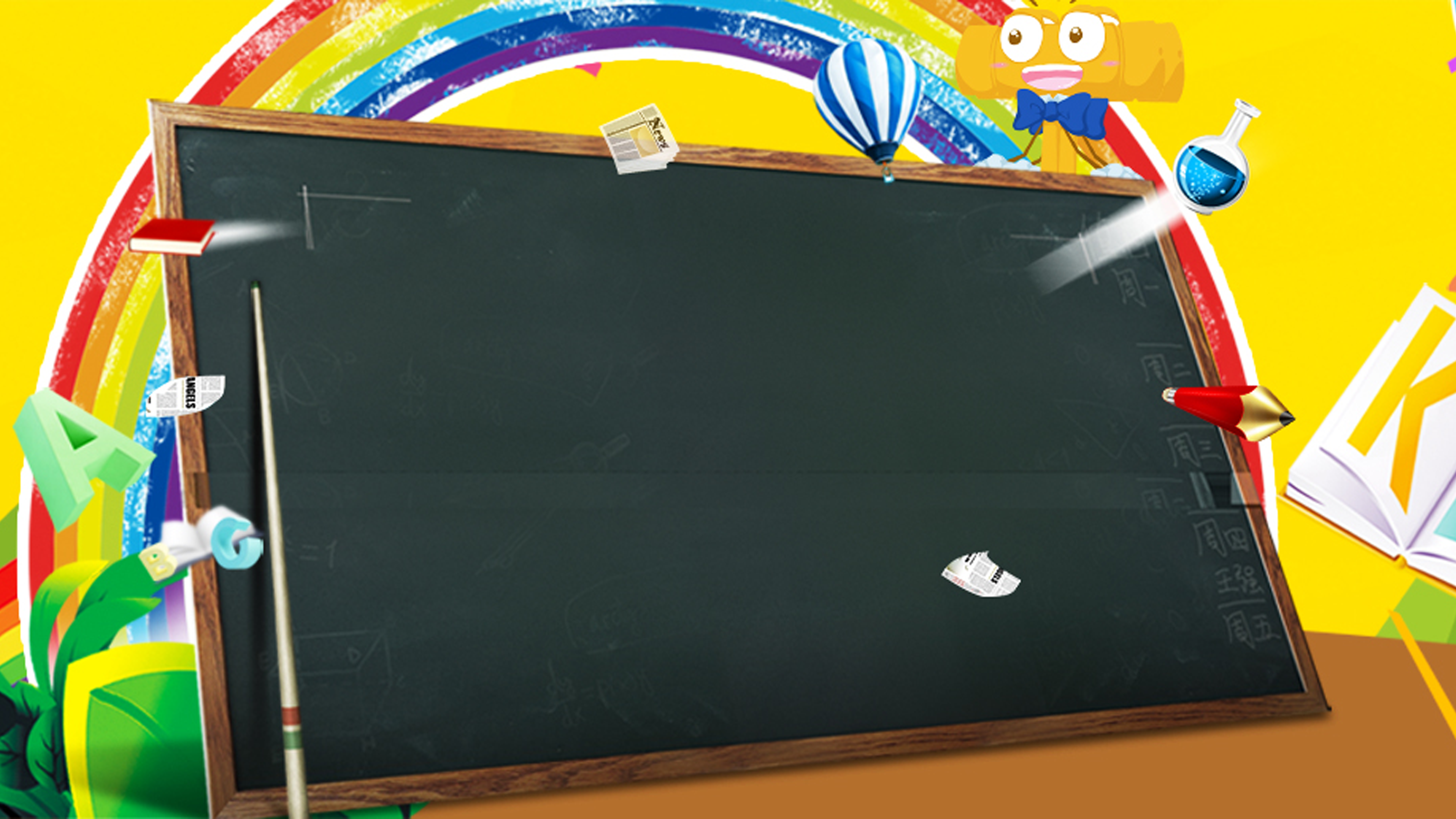 Trạng ngữ là gì?
Là thành phần chính của câu, giúp xác định thời gian, nơi chốn, nguyên nhân, mục đích… của sự việc nêu trong câu.
B. Là thành phần phụ của câu, giúp xác định thời gian, nơi chốn, nguyên nhân, mục đích,… của sự việc nêu trong câu
B. Là thành phần phụ của câu, giúp xác định thời gian, nơi chốn, nguyên nhân, mục đích,… của sự việc nêu trong đoạn văn.
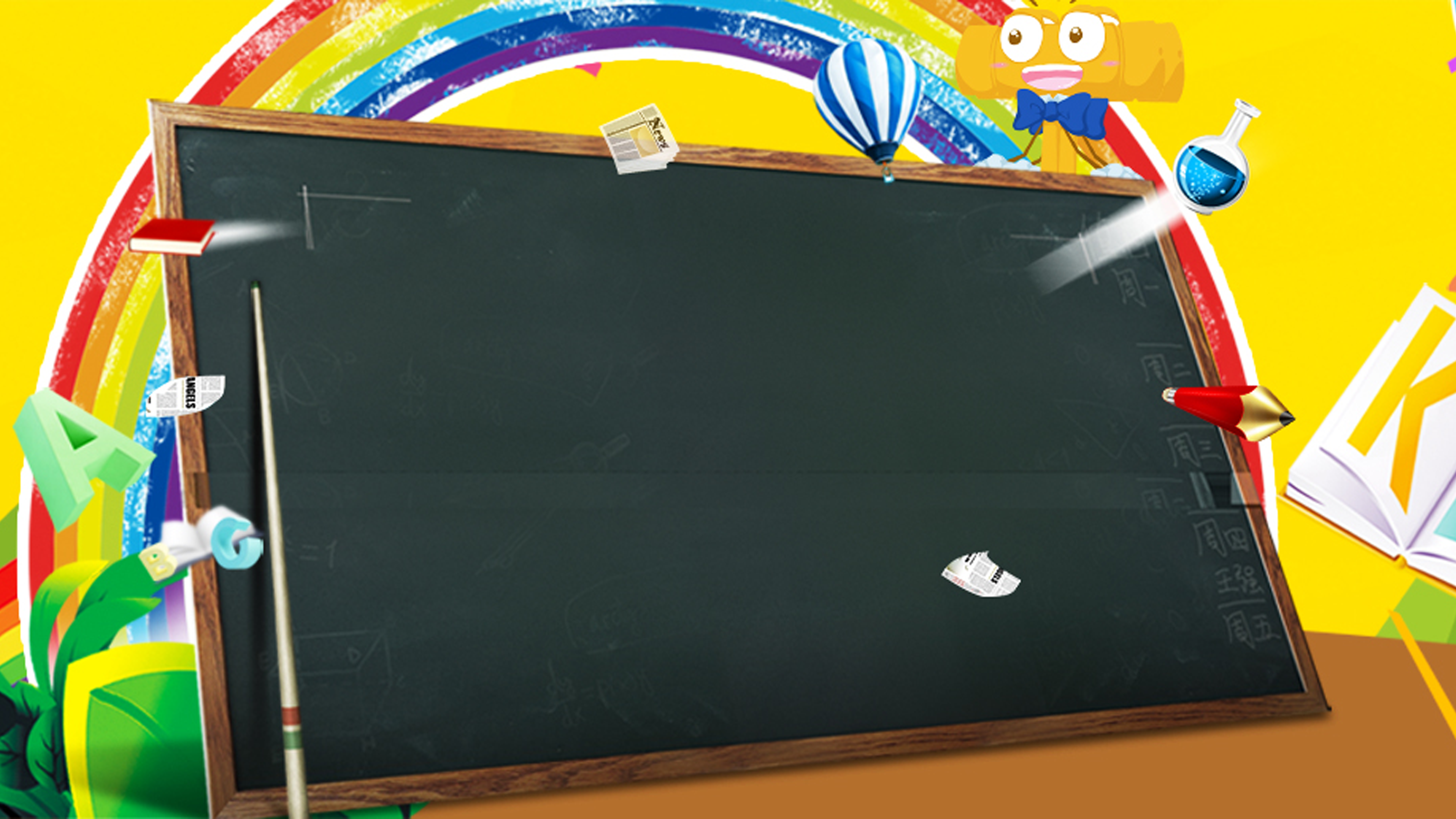 Hãy tóm tắt cốt truyện và nêu chủ đề của các truyện đã đọc vào bảng theo mẫu sau:
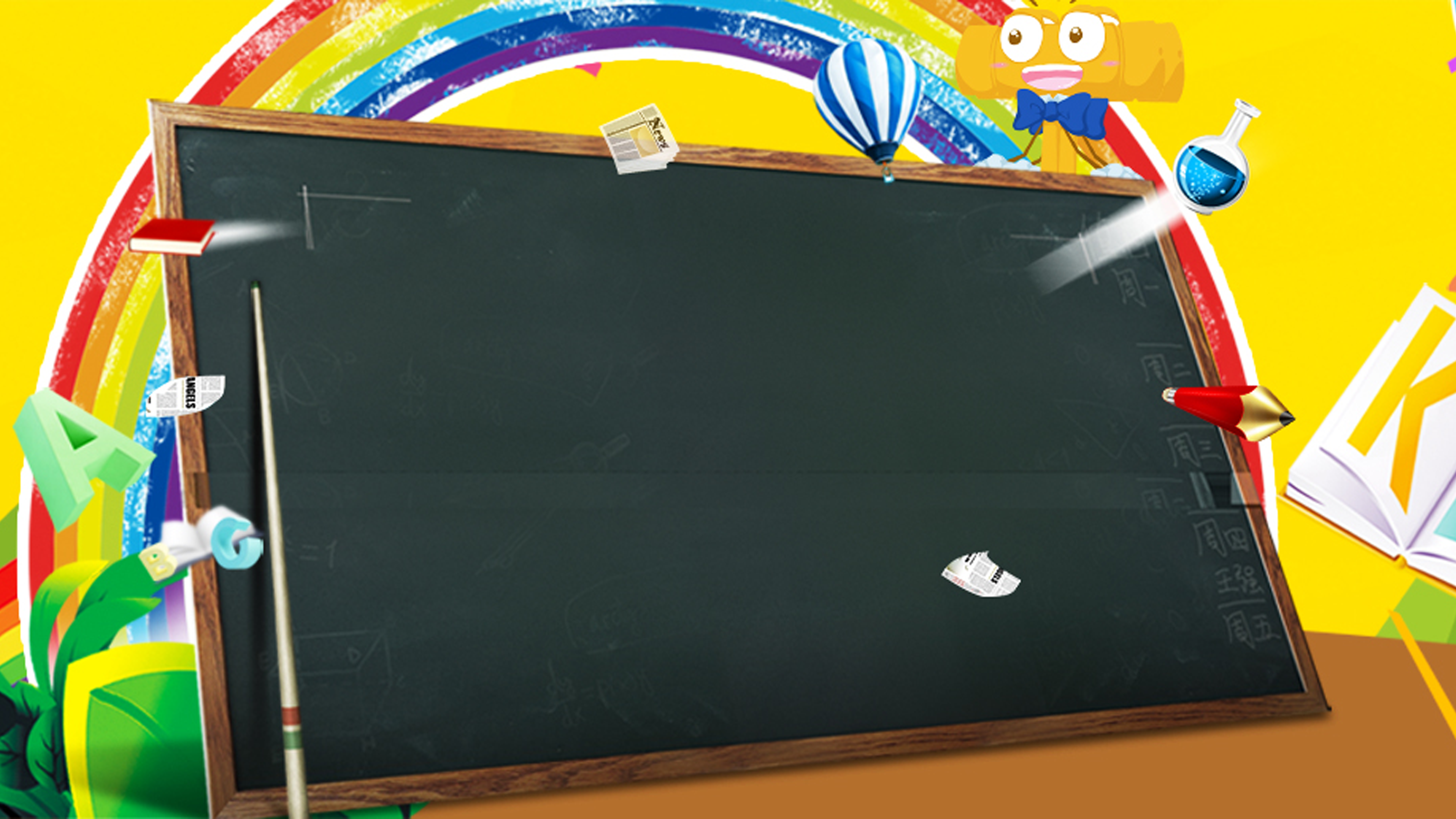 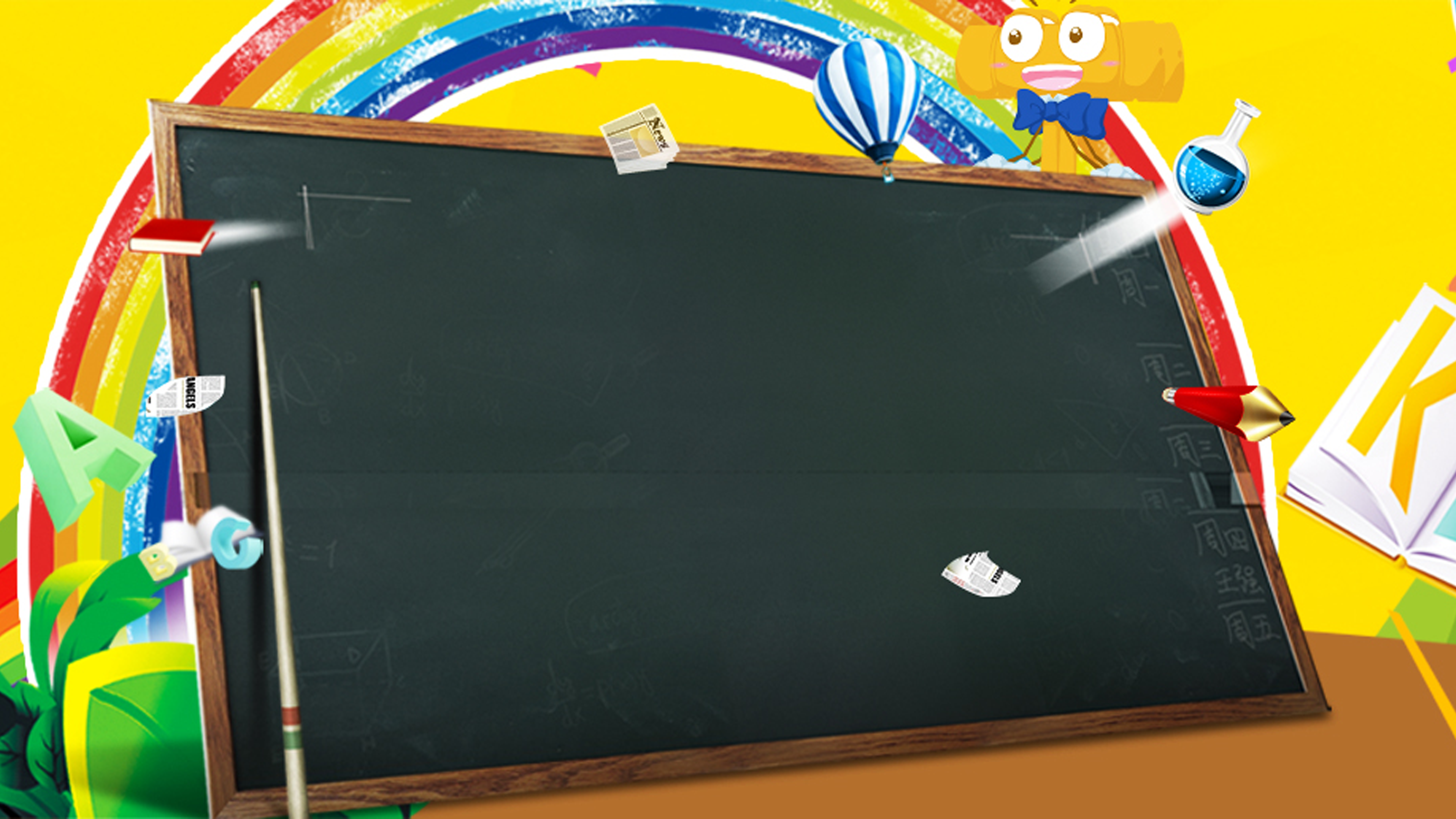 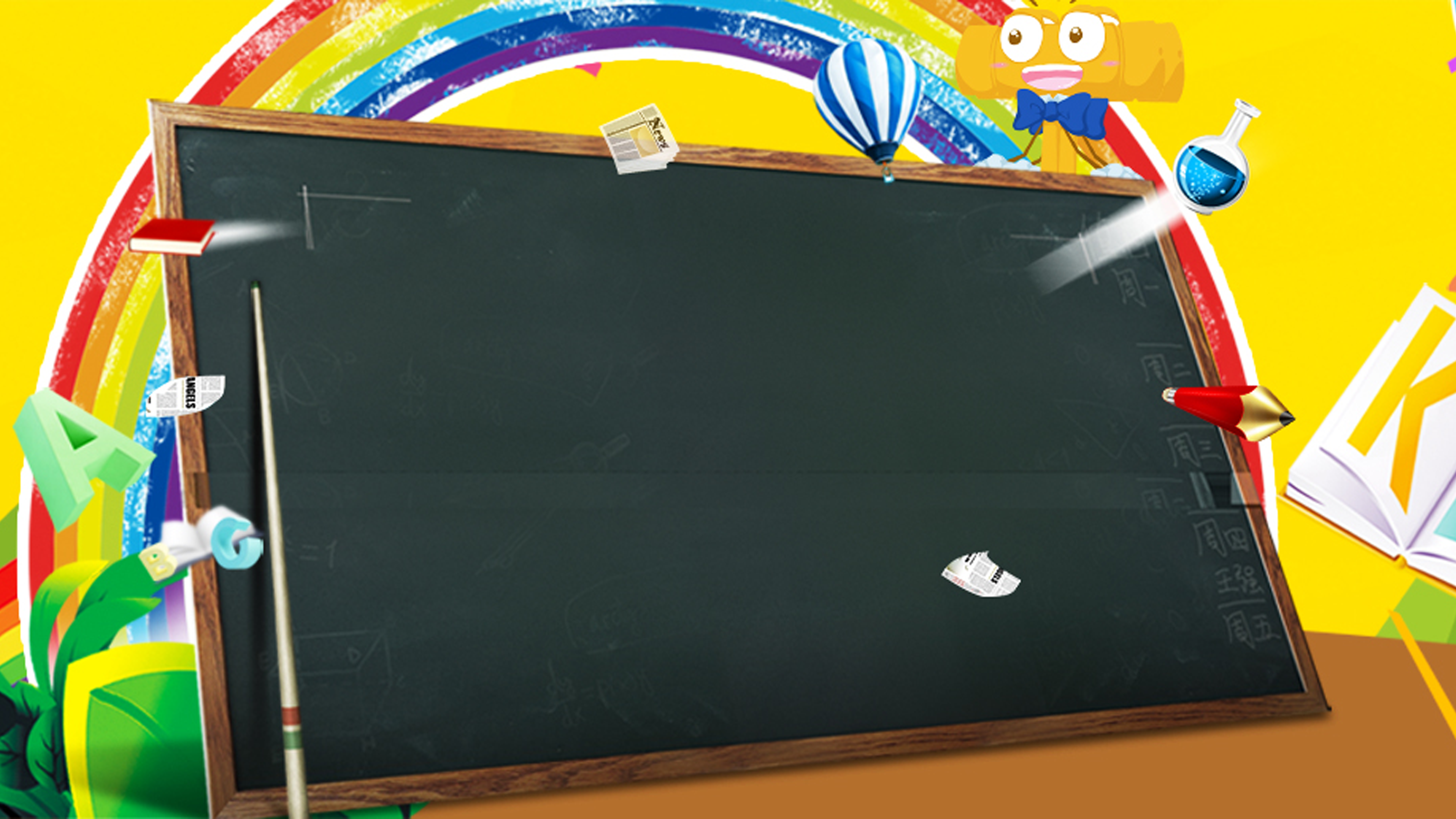 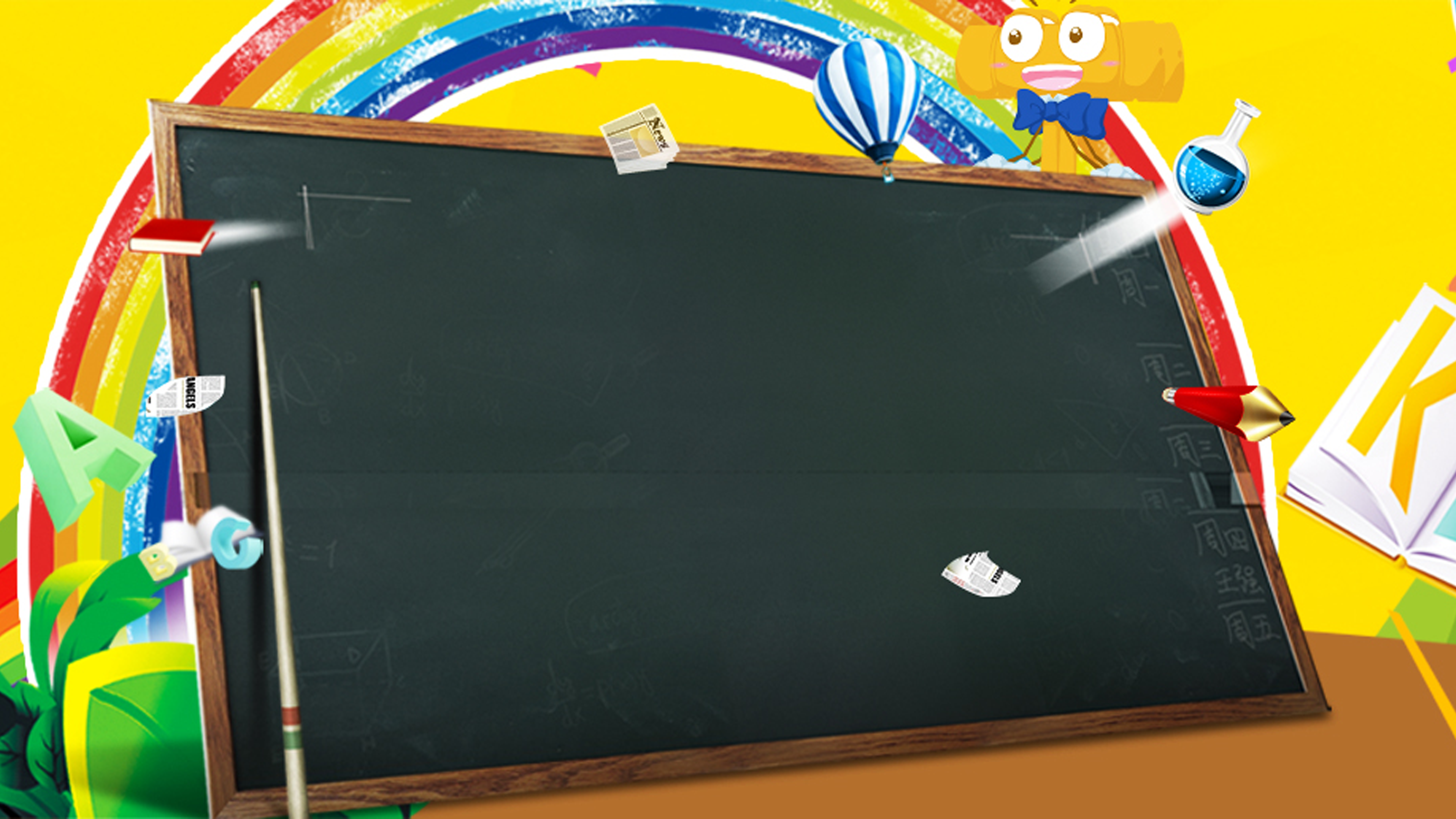 02
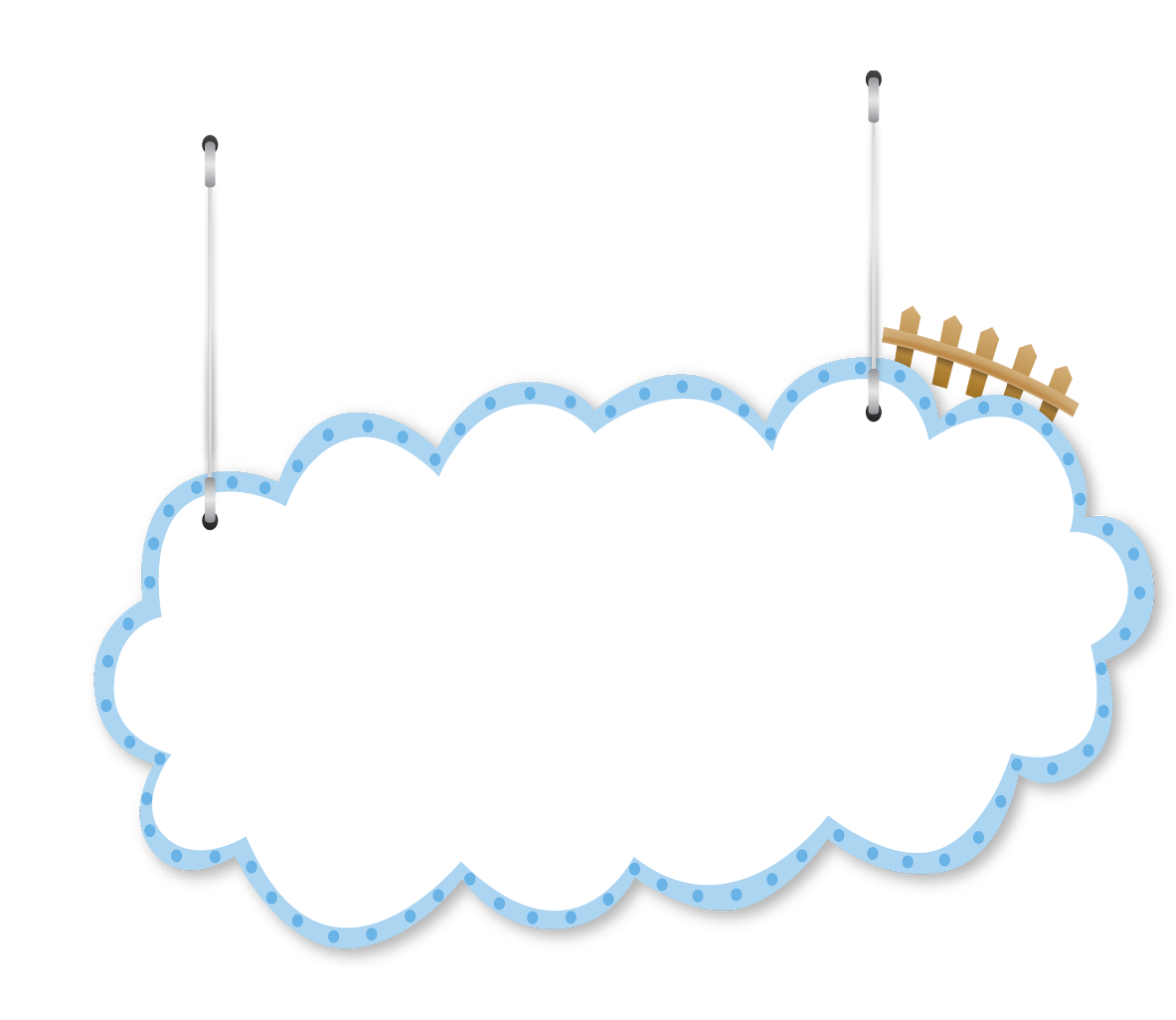 Em thích nhất truyện nào trong các truyện trên?
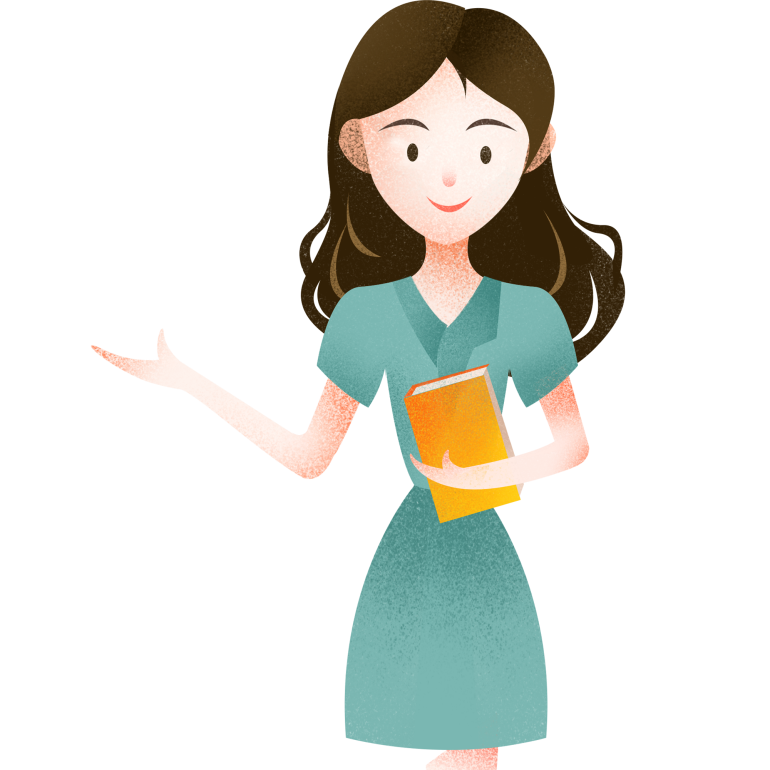 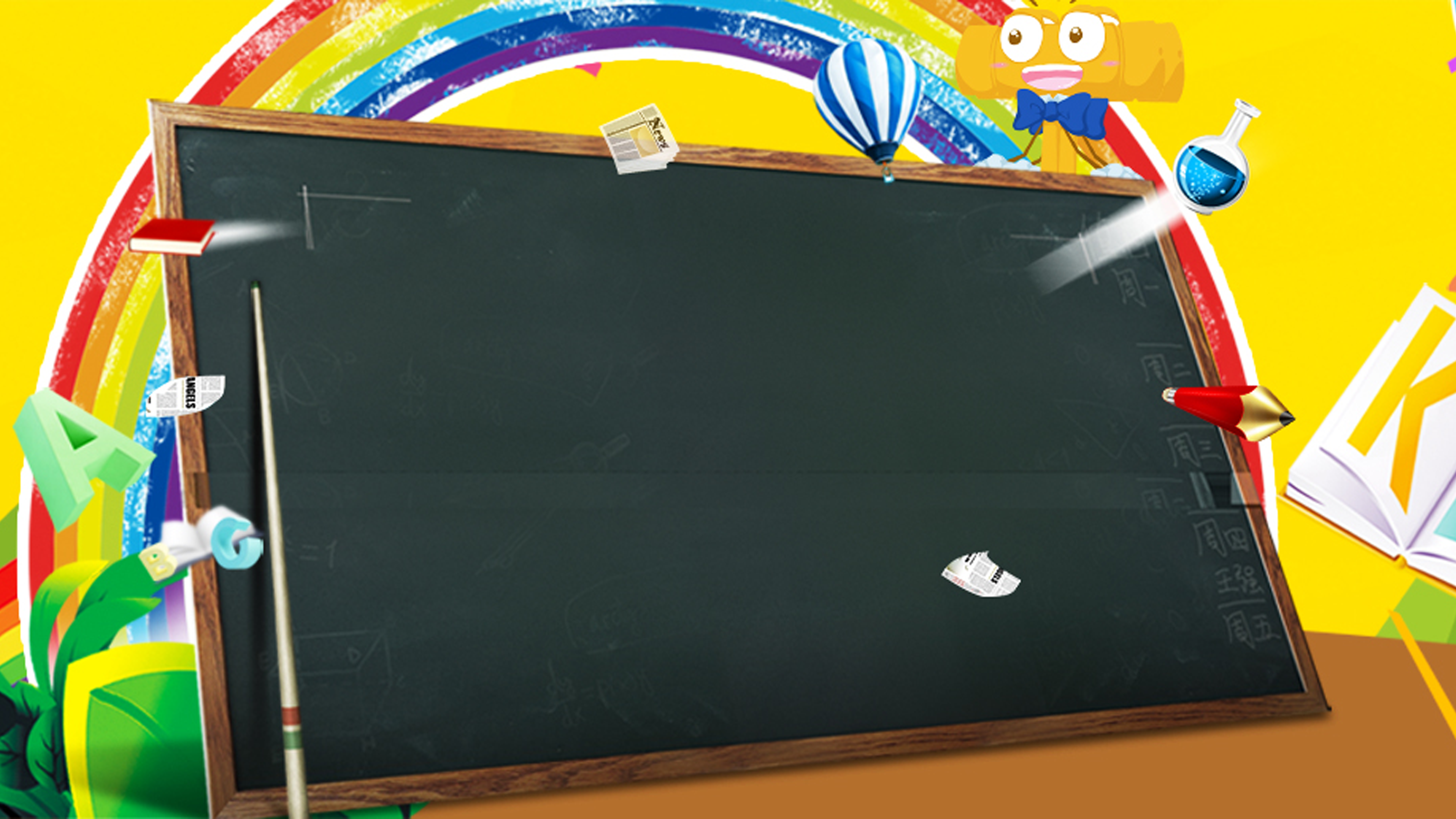 03
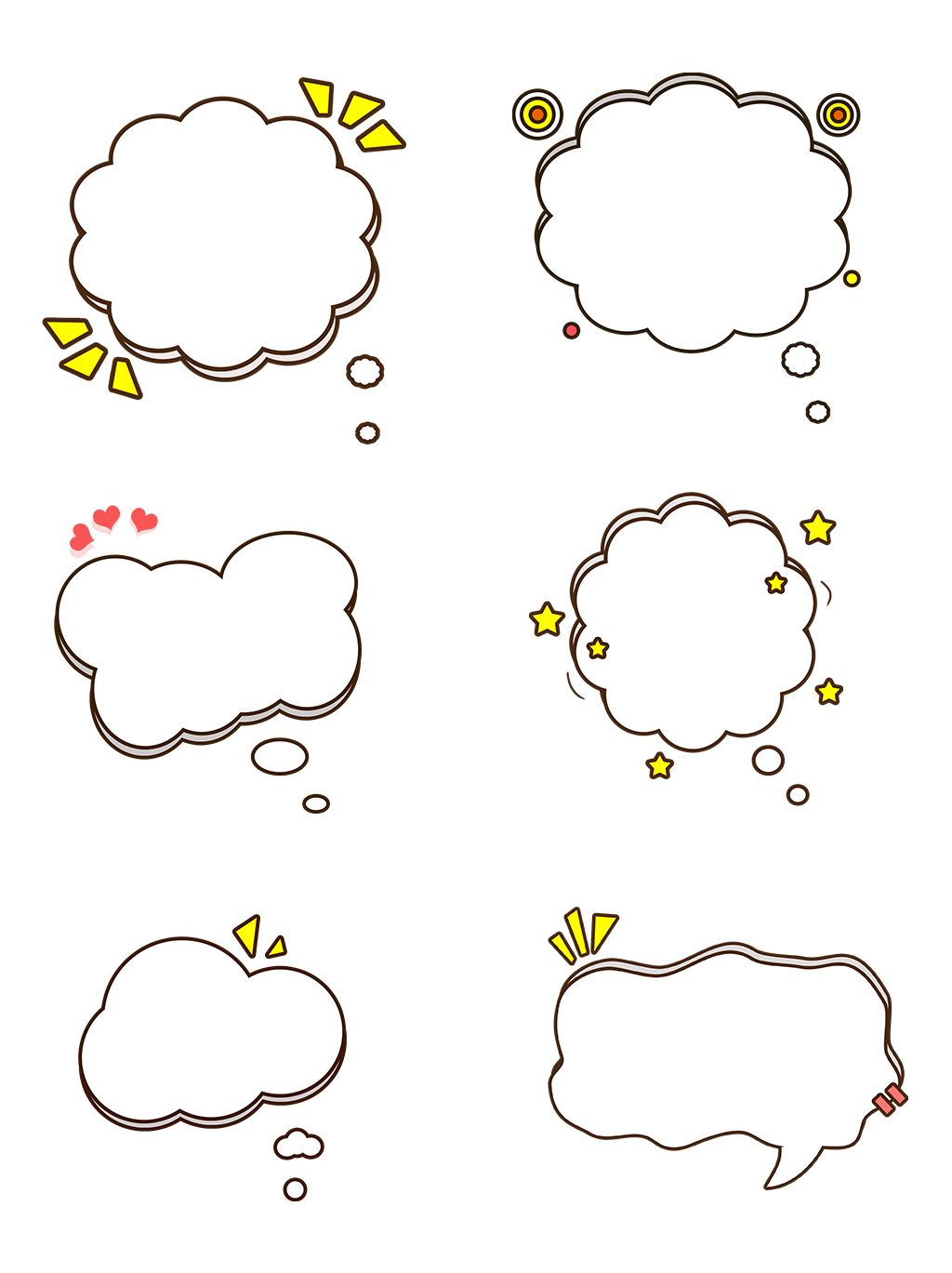 Theo em, để có thể kể lại truyện cổ tích một cách sinh động, hấp dẫn (bằng hình thức viết và nói) thì cần phải chú ý những điều gì?
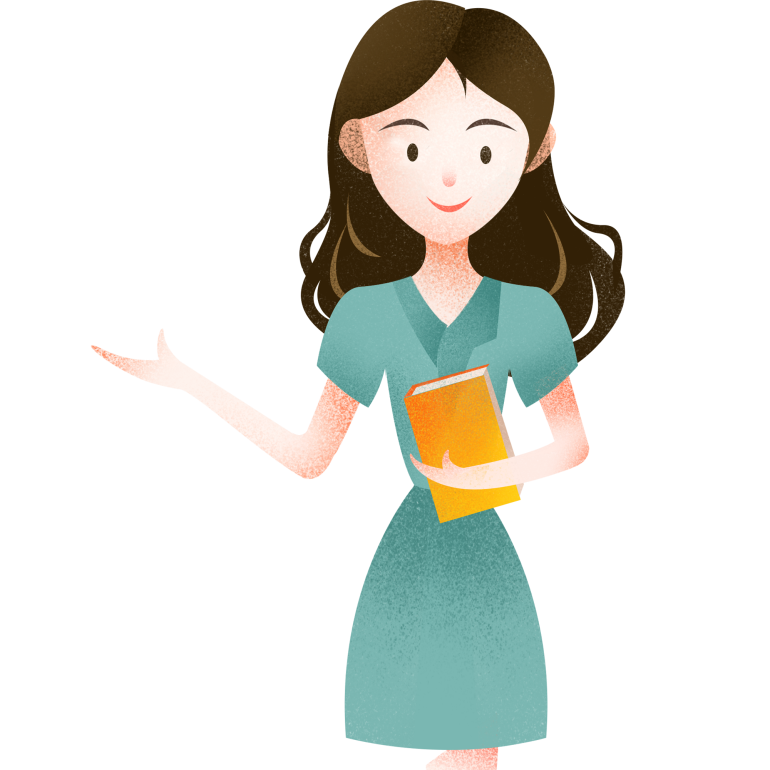 Đảm bảo các đặc điểm của kiểu bài kể lại truyện cổ tích
Tìm ý và lập dàn ý (hoàn cảnh, nhân vật, sự việc,…)
Tìm đọc truyện cổ tích (chi tiết ấn tượng, nhân vật đáng nhớ, cốt truyện thú vị?)
Về hình thức viết
Xác định đề tài, người nghe, mục đích, không gian, thời gian, nội dung.
Tìm ý tưởng, sử dụng thêm kênh hình để bài nói sinh động
01
Về hình thức nói
Chú ý giọng điệu, kết hợp cử chỉ, nét mặt, điệu bổ, lựa chọn từ ngữ phù hợp
02
03
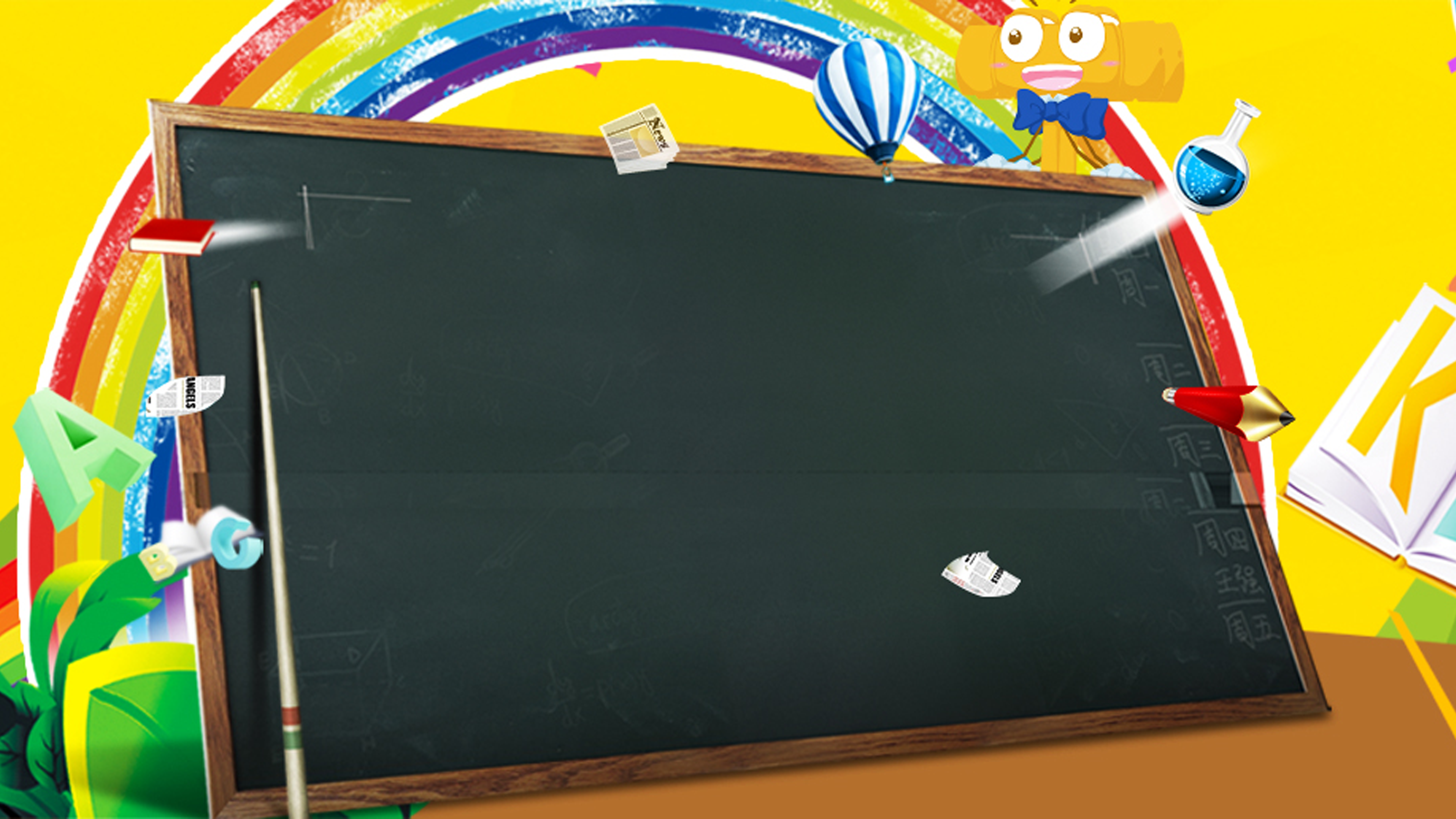 04
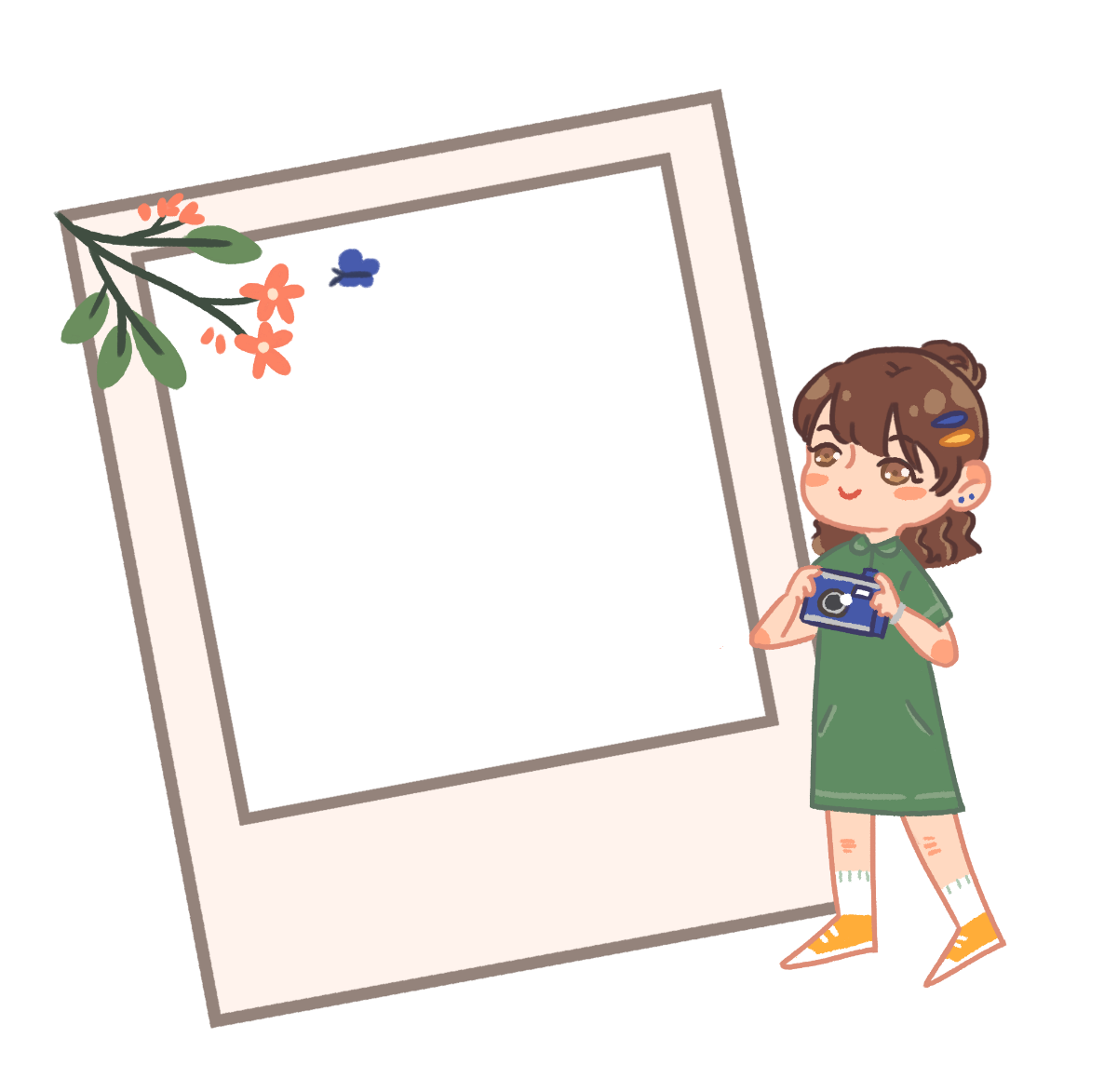 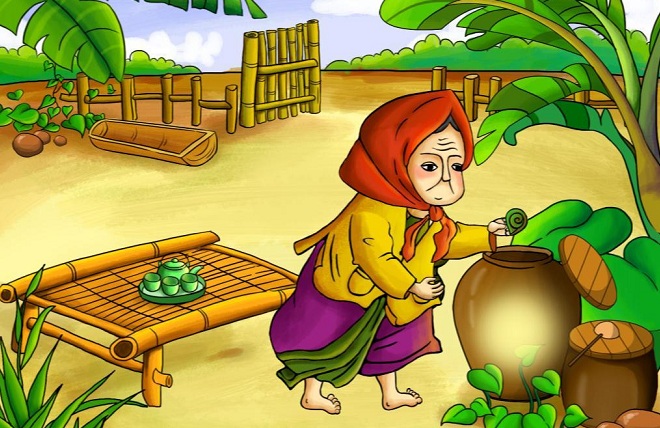 Truyện cổ tích có ý nghĩa như thế nào đối với cuộc sống của chúng ta?
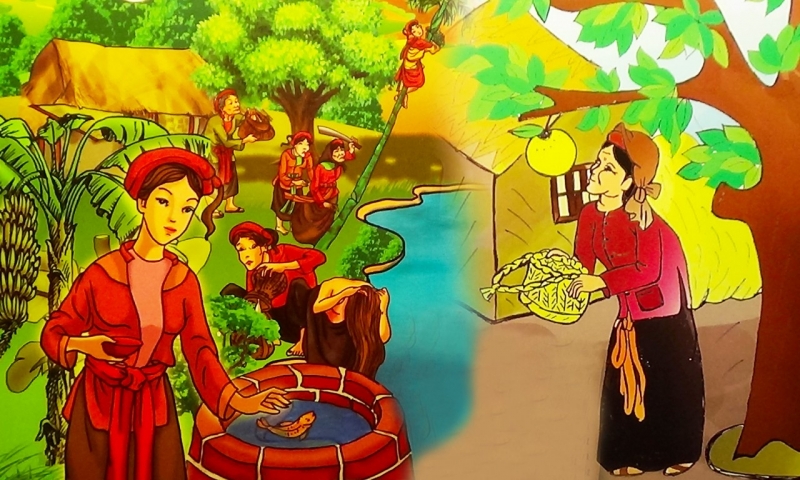 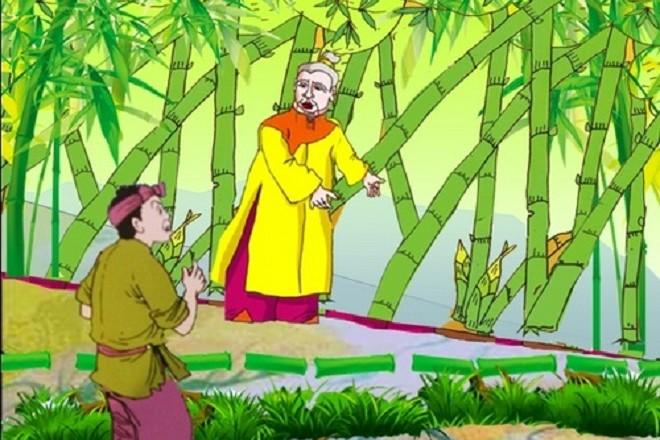 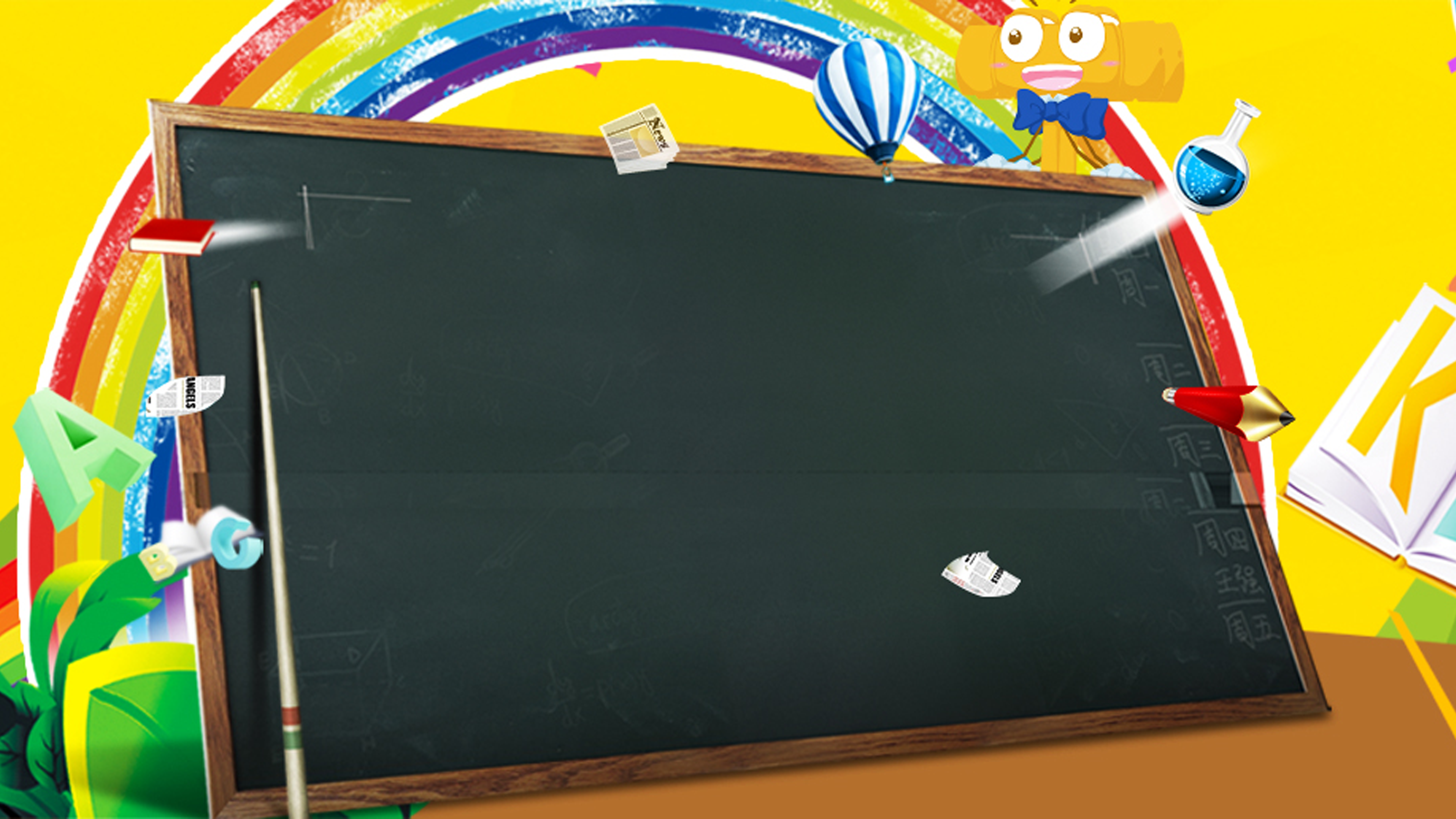 Chúc các em luôn ngoan và học tốt !
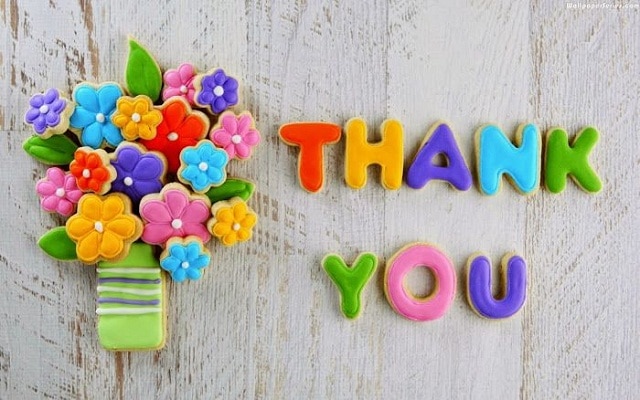